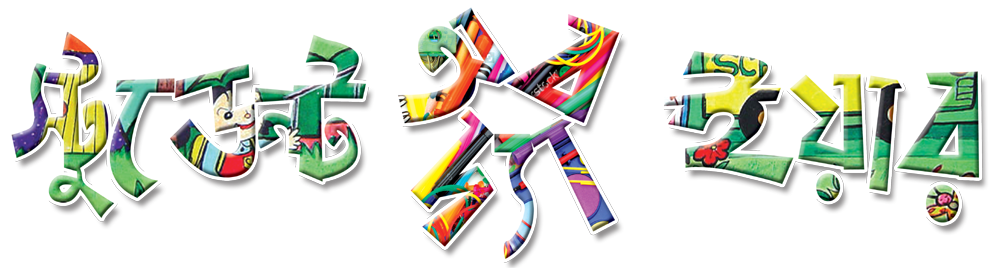 এলোঝেলো
প্রথম প্রশ্ন
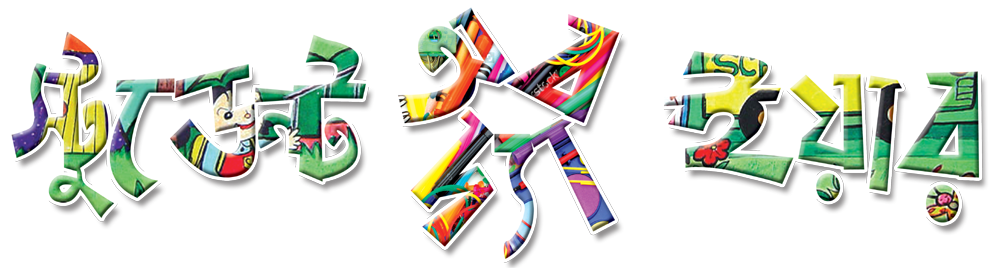 এলোঝেলো t
45
প্রশ্ন : কোন হাতি পশু নয় ?
Times
2
Marks
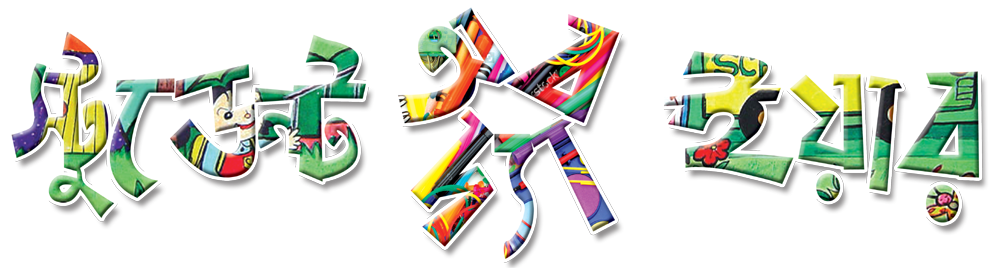 এলোঝেলো t
45
প্রশ্ন : কোন হাতি পশু নয় ?
Times
2
Marks
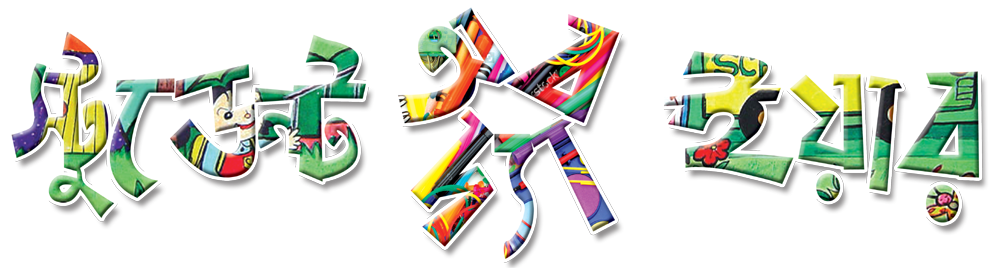 এলোঝেলো t
44
প্রশ্ন : কোন হাতি পশু নয় ?
Times
2
Marks
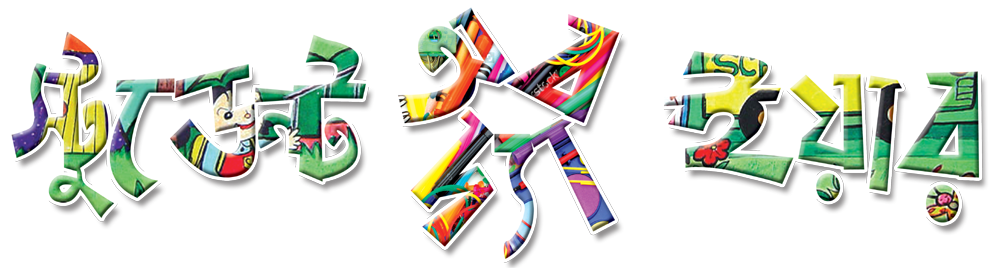 এলোঝেলো t
43
প্রশ্ন : কোন হাতি পশু নয় ?
Times
2
Marks
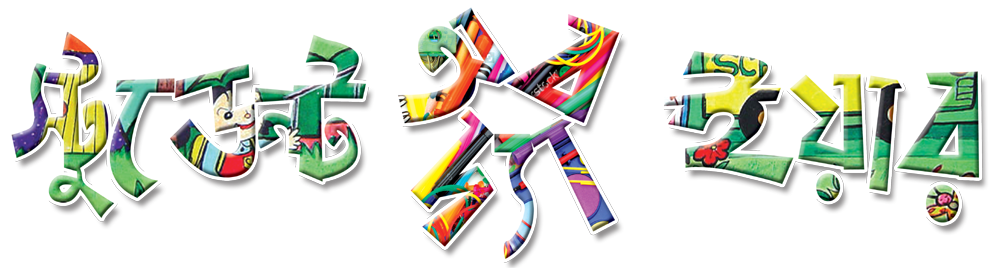 এলোঝেলো t
42
প্রশ্ন : কোন হাতি পশু নয় ?
Times
2
Marks
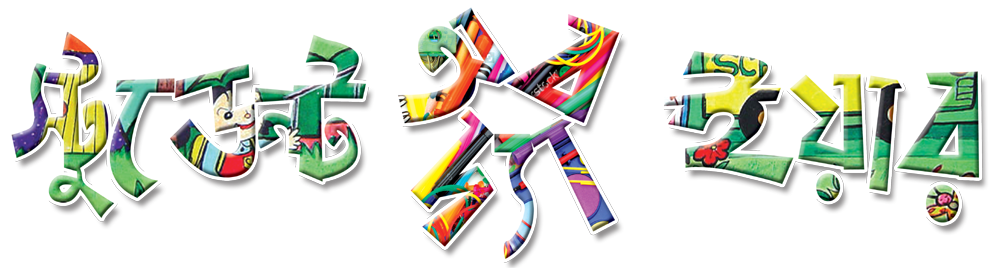 এলোঝেলো t
41
প্রশ্ন : কোন হাতি পশু নয় ?
Times
2
Marks
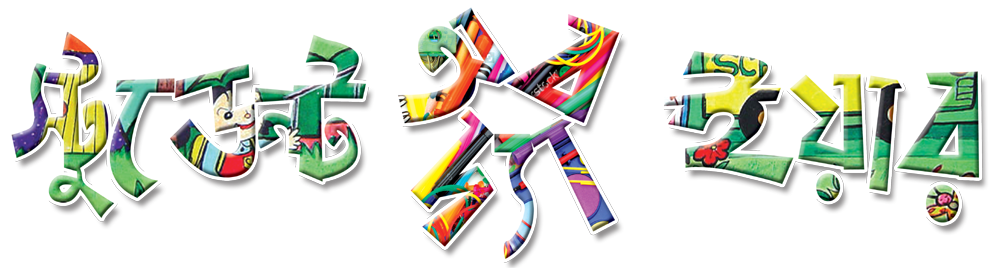 এলোঝেলো t
40
প্রশ্ন : কোন হাতি পশু নয় ?
Times
2
Marks
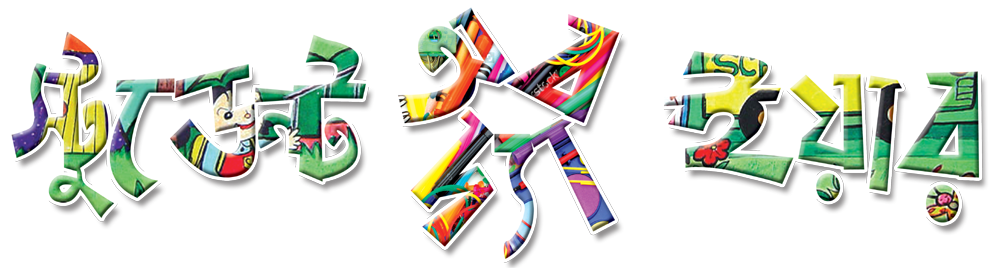 এলোঝেলো t
39
প্রশ্ন : কোন হাতি পশু নয় ?
Times
2
Marks
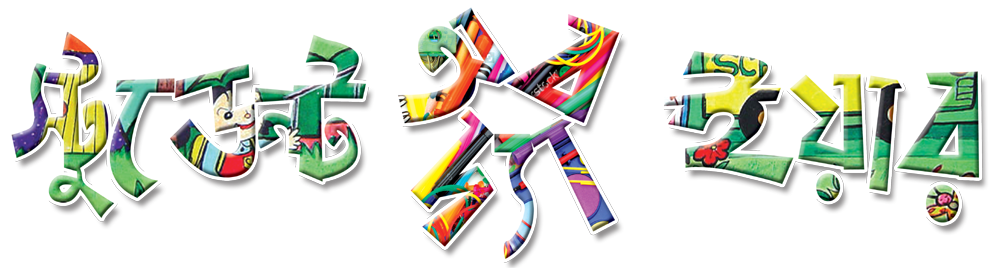 এলোঝেলো t
38
প্রশ্ন : কোন হাতি পশু নয় ?
Times
2
Marks
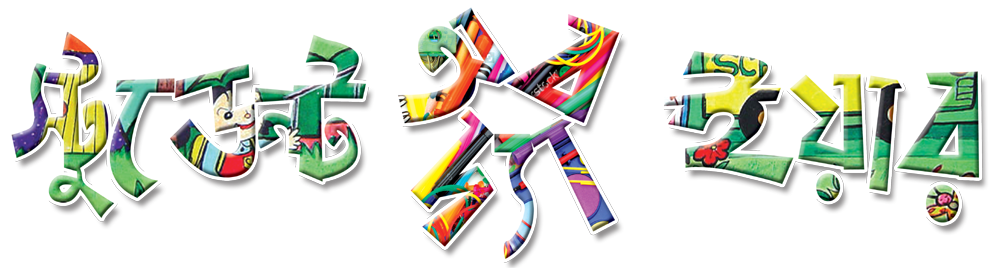 এলোঝেলো t
37
প্রশ্ন : কোন হাতি পশু নয় ?
Times
2
Marks
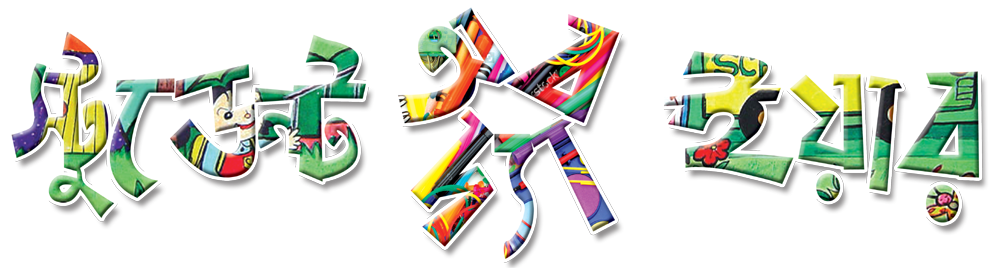 এলোঝেলো t
36
প্রশ্ন : কোন হাতি পশু নয় ?
Times
2
Marks
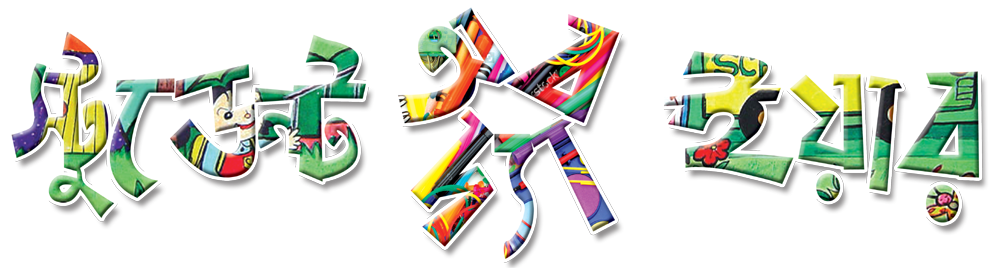 এলোঝেলো t
35
প্রশ্ন : কোন হাতি পশু নয় ?
Times
2
Marks
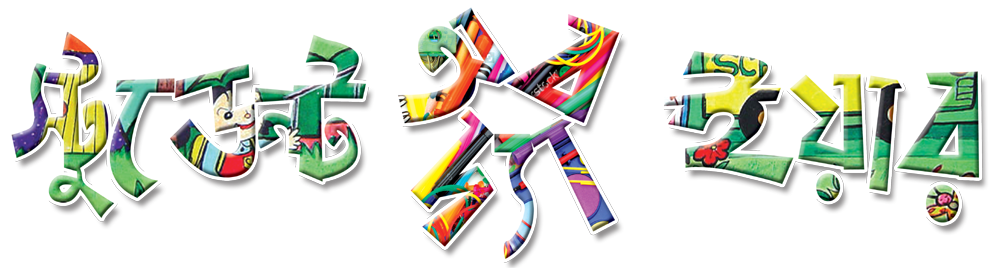 এলোঝেলো t
34
প্রশ্ন : কোন হাতি পশু নয় ?
Times
2
Marks
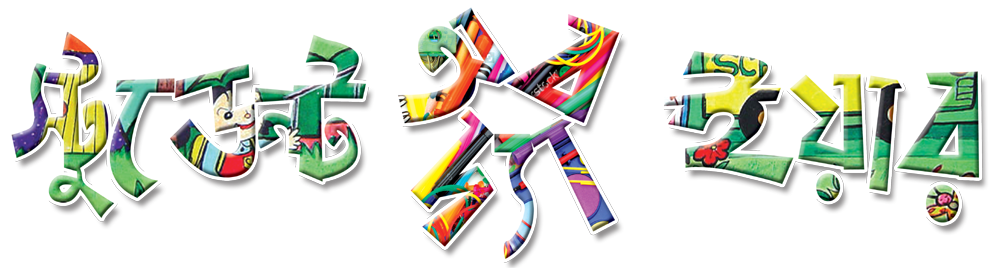 এলোঝেলো t
33
প্রশ্ন : কোন হাতি পশু নয় ?
Times
2
Marks
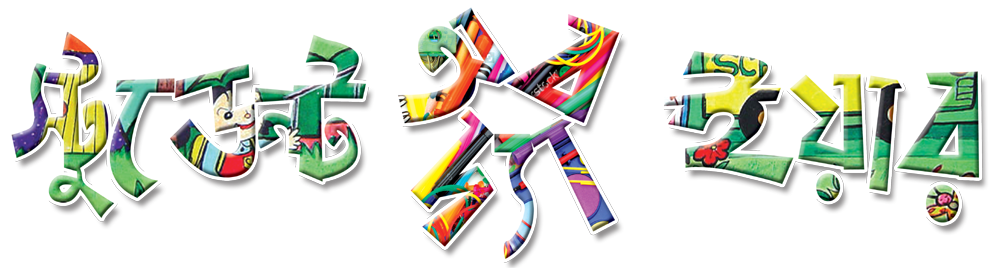 এলোঝেলো t
32
প্রশ্ন : কোন হাতি পশু নয় ?
Times
2
Marks
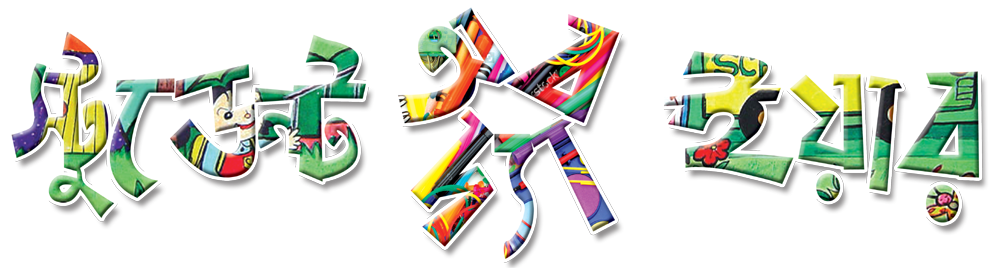 এলোঝেলো t
31
প্রশ্ন : কোন হাতি পশু নয় ?
Times
2
Marks
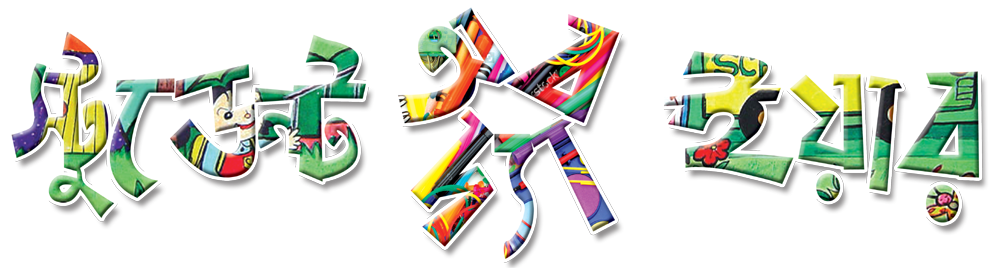 এলোঝেলো t
30
প্রশ্ন : কোন হাতি পশু নয় ?
Times
2
Marks
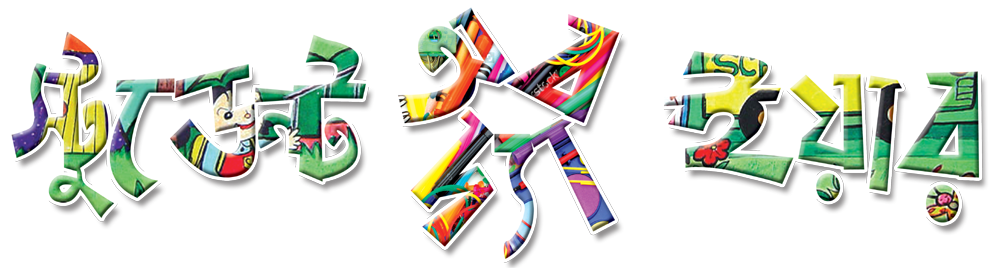 এলোঝেলো t
29
প্রশ্ন : কোন হাতি পশু নয় ?
Times
2
Marks
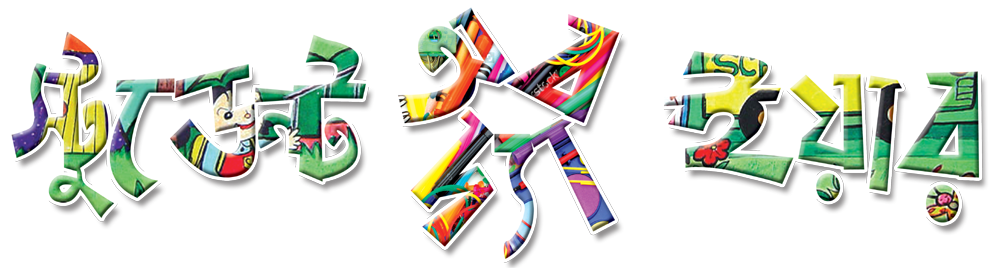 এলোঝেলো t
28
প্রশ্ন : কোন হাতি পশু নয় ?
Times
2
Marks
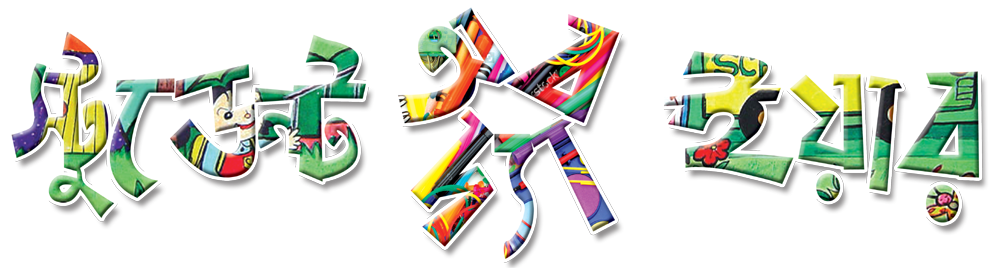 এলোঝেলো t
27
প্রশ্ন : কোন হাতি পশু নয় ?
Times
2
Marks
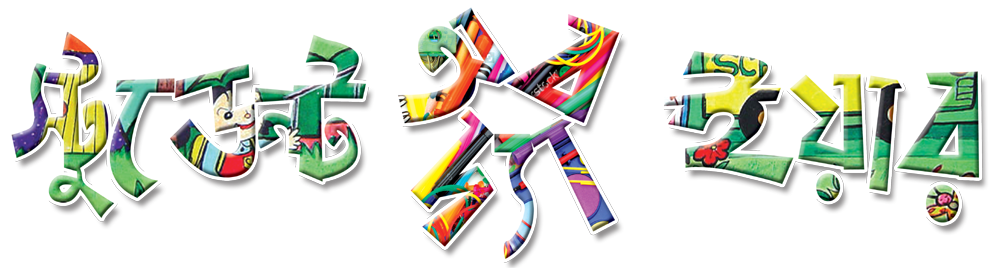 এলোঝেলো t
26
প্রশ্ন : কোন হাতি পশু নয় ?
Times
2
Marks
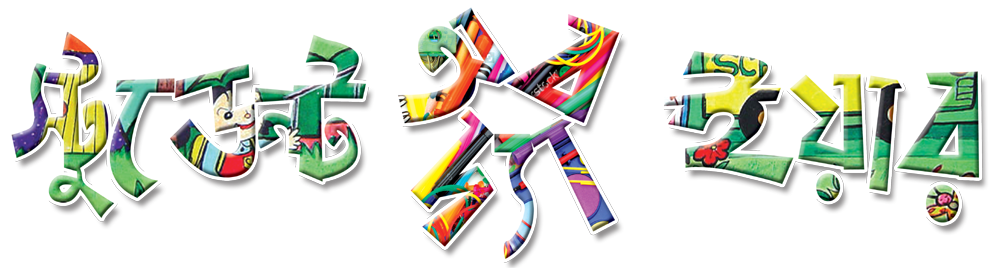 এলোঝেলো t
25
প্রশ্ন : কোন হাতি পশু নয় ?
Times
2
Marks
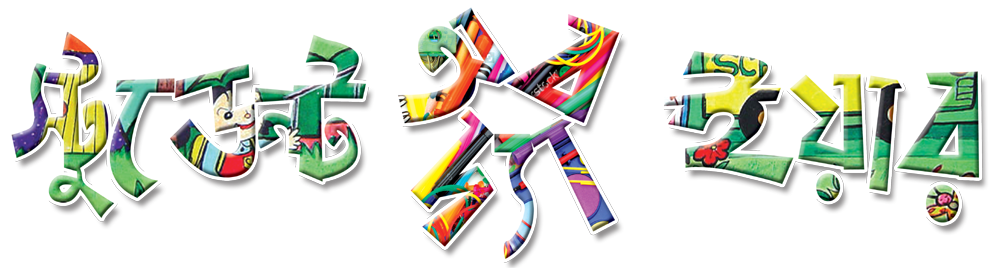 এলোঝেলো t
24
প্রশ্ন : কোন হাতি পশু নয় ?
Times
2
Marks
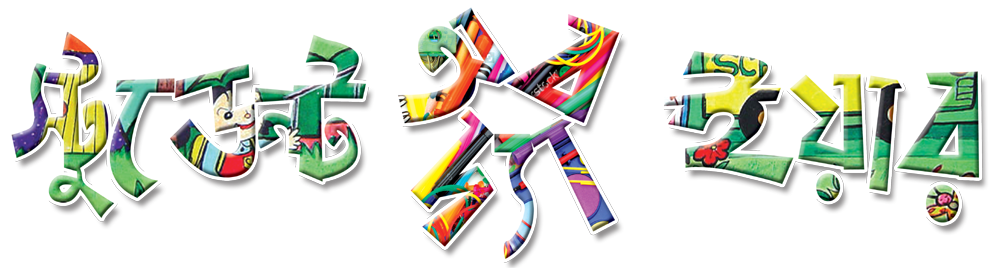 এলোঝেলো t
23
প্রশ্ন : কোন হাতি পশু নয় ?
Times
2
Marks
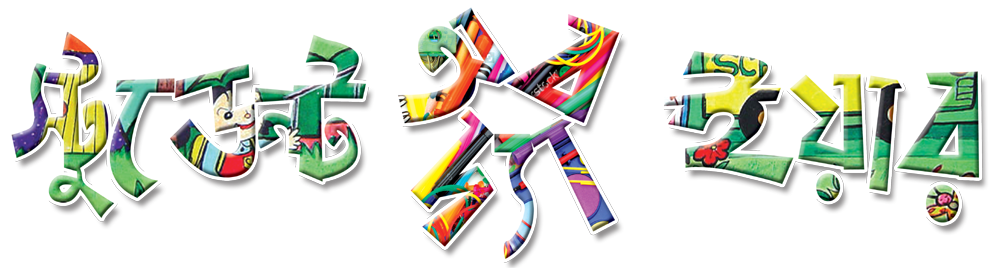 এলোঝেলো t
22
প্রশ্ন : কোন হাতি পশু নয় ?
Times
2
Marks
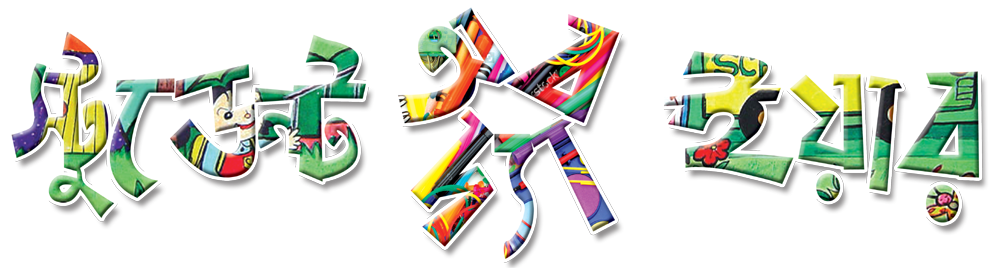 এলোঝেলো t
21
প্রশ্ন : কোন হাতি পশু নয় ?
Times
2
Marks
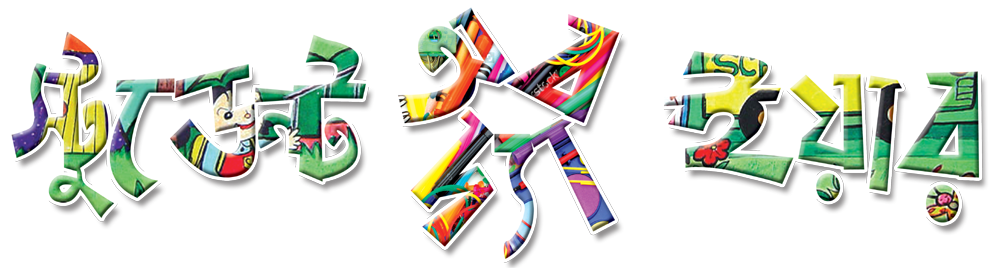 এলোঝেলো t
20
প্রশ্ন : কোন হাতি পশু নয় ?
Times
2
Marks
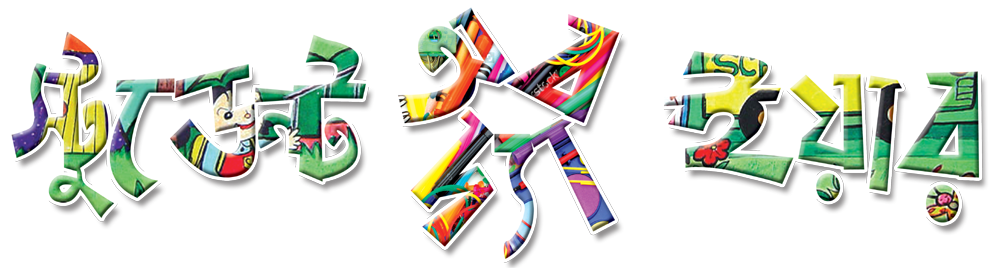 এলোঝেলো t
19
প্রশ্ন : কোন হাতি পশু নয় ?
Times
2
Marks
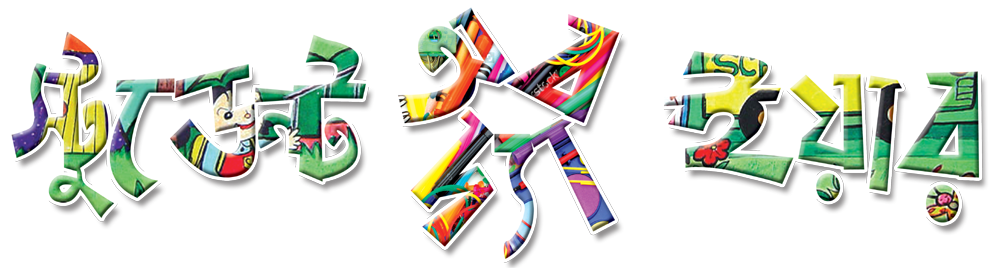 এলোঝেলো t
18
প্রশ্ন : কোন হাতি পশু নয় ?
Times
2
Marks
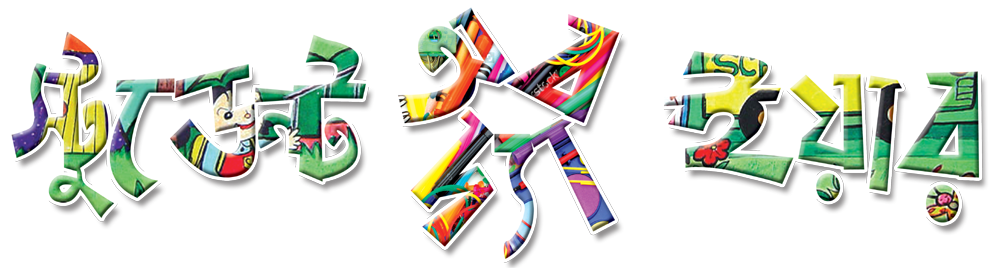 এলোঝেলো t
17
প্রশ্ন : কোন হাতি পশু নয় ?
Times
2
Marks
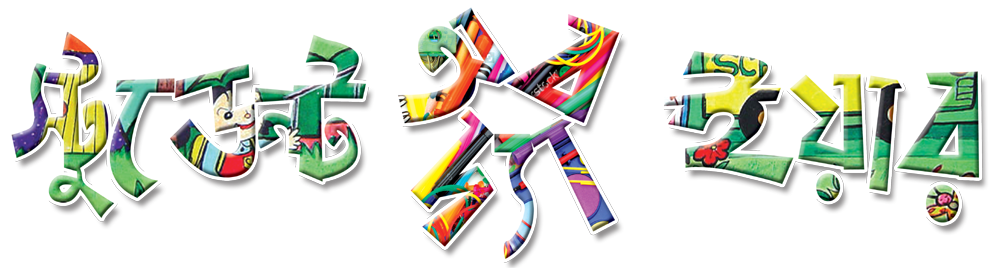 এলোঝেলো t
16
প্রশ্ন : কোন হাতি পশু নয় ?
Times
2
Marks
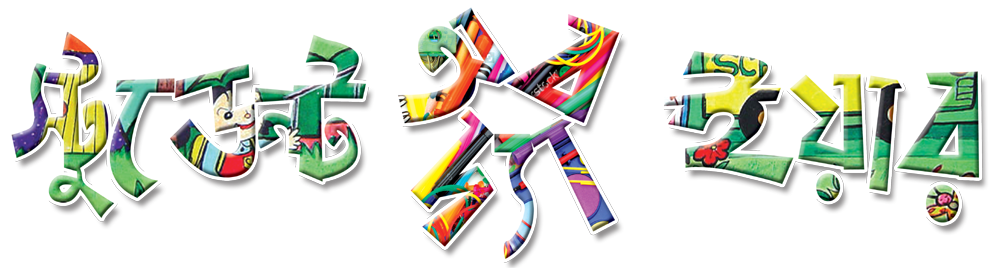 এলোঝেলো t
15
প্রশ্ন : কোন হাতি পশু নয় ?
Times
2
Marks
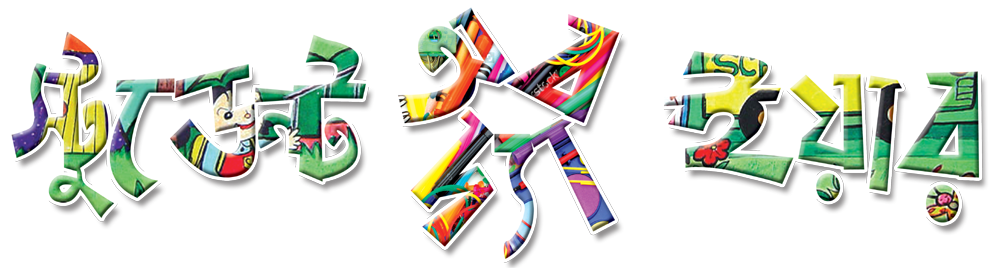 এলোঝেলো t
14
প্রশ্ন : কোন হাতি পশু নয় ?
Times
2
Marks
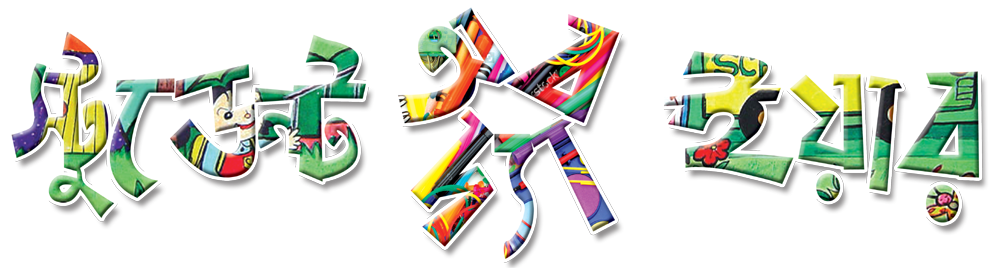 এলোঝেলো t
13
প্রশ্ন : কোন হাতি পশু নয় ?
Times
2
Marks
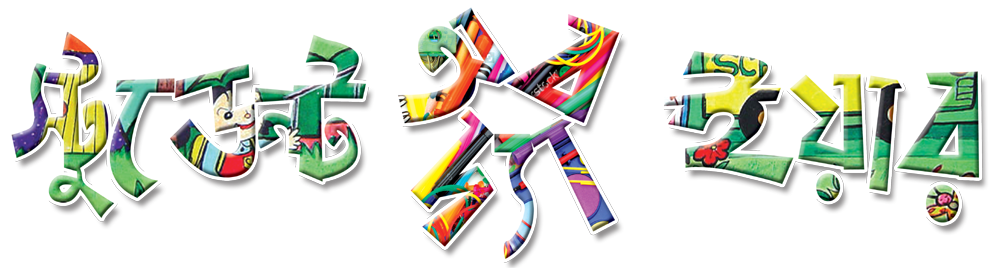 এলোঝেলো t
12
প্রশ্ন : কোন হাতি পশু নয় ?
Times
2
Marks
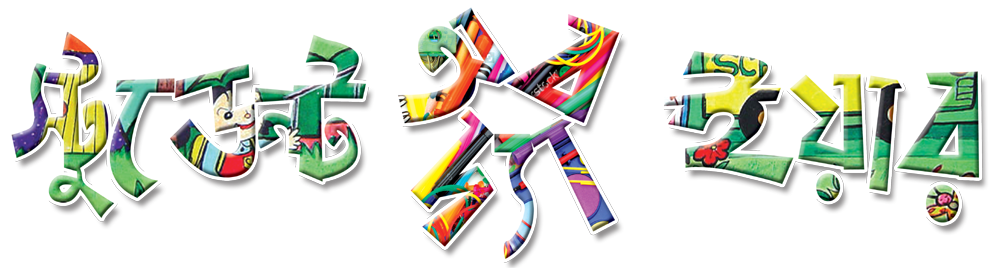 এলোঝেলো t
11
প্রশ্ন : কোন হাতি পশু নয় ?
Times
2
Marks
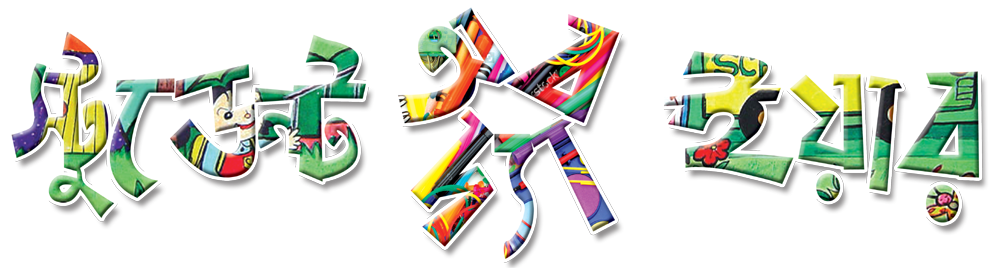 এলোঝেলো t
10
প্রশ্ন : কোন হাতি পশু নয় ?
Times
2
Marks
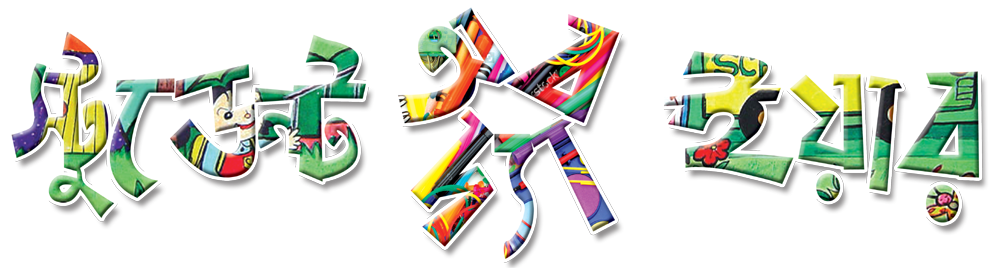 এলোঝেলো t
09
প্রশ্ন : কোন হাতি পশু নয় ?
Times
2
Marks
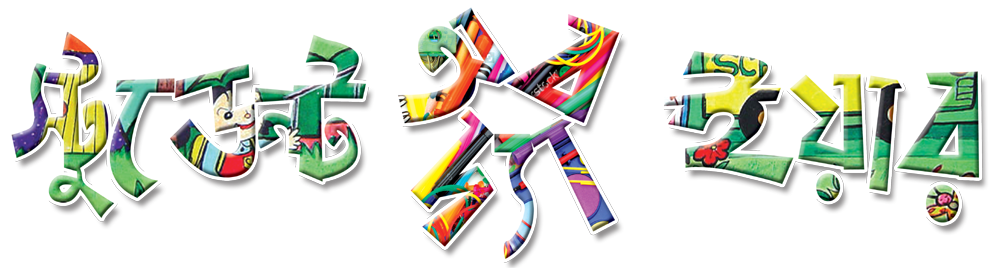 এলোঝেলো t
08
প্রশ্ন : কোন হাতি পশু নয় ?
Times
2
Marks
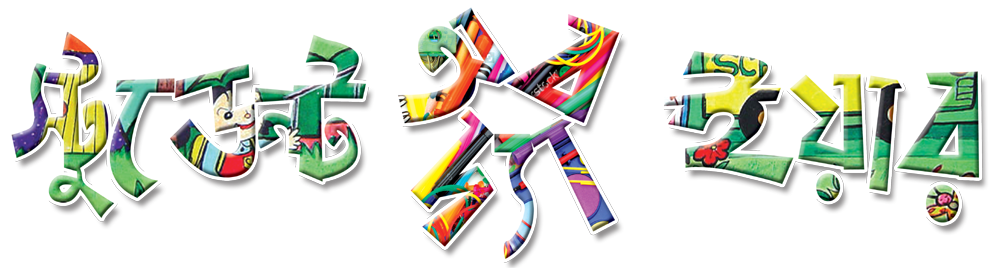 এলোঝেলো t
07
প্রশ্ন : কোন হাতি পশু নয় ?
Times
2
Marks
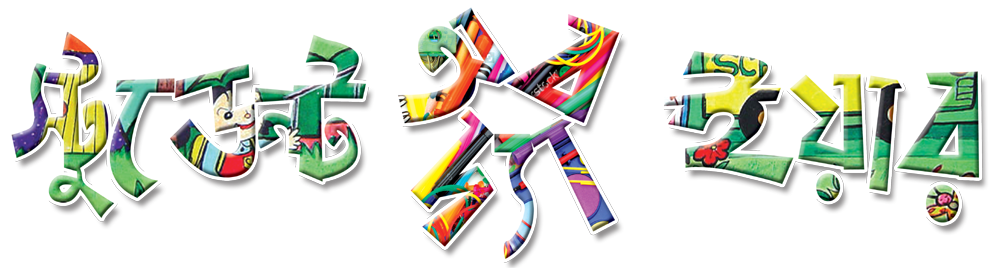 এলোঝেলো t
06
প্রশ্ন : কোন হাতি পশু নয় ?
Times
2
Marks
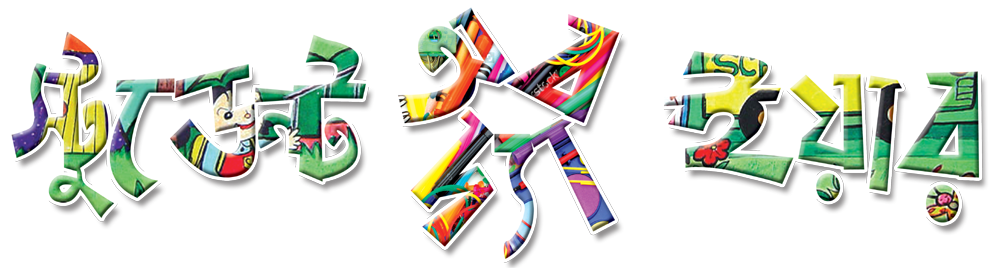 এলোঝেলো t
05
প্রশ্ন : কোন হাতি পশু নয় ?
Times
2
Marks
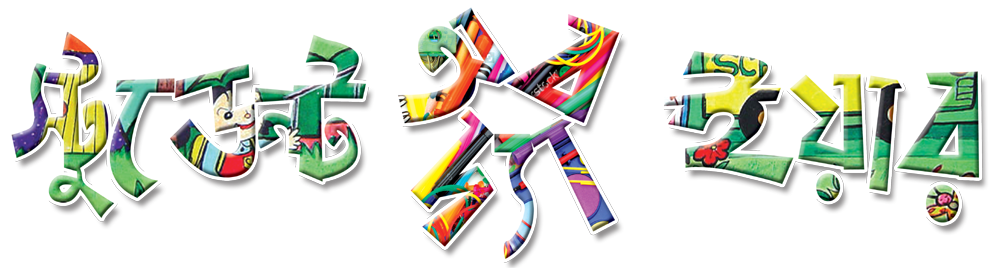 এলোঝেলো t
04
প্রশ্ন : কোন হাতি পশু নয় ?
Times
2
Marks
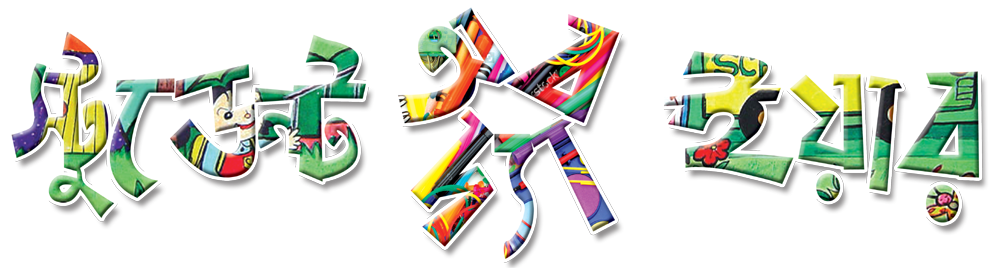 এলোঝেলো t
03
প্রশ্ন : কোন হাতি পশু নয় ?
Times
2
Marks
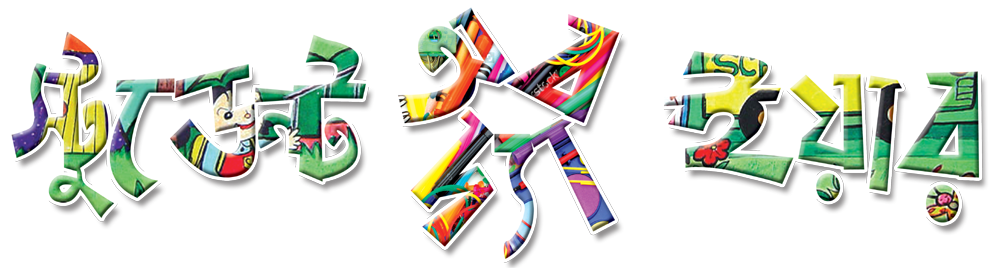 এলোঝেলো t
02
প্রশ্ন : কোন হাতি পশু নয় ?
Times
2
Marks
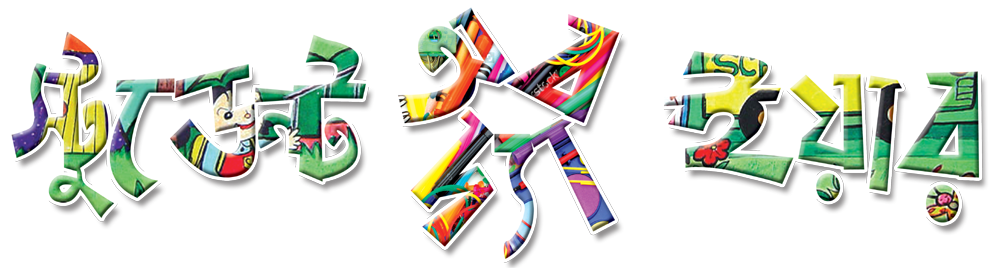 এলোঝেলো t
01
প্রশ্ন : কোন হাতি পশু নয় ?
Times
2
Marks
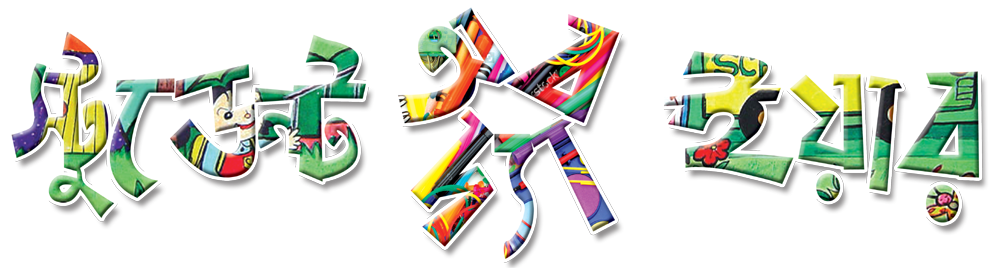 এলোঝেলো t
0
প্রশ্ন : কোন হাতি পশু নয় ?
Times
2
Marks
উত্তরঃ বাঁহাতি।
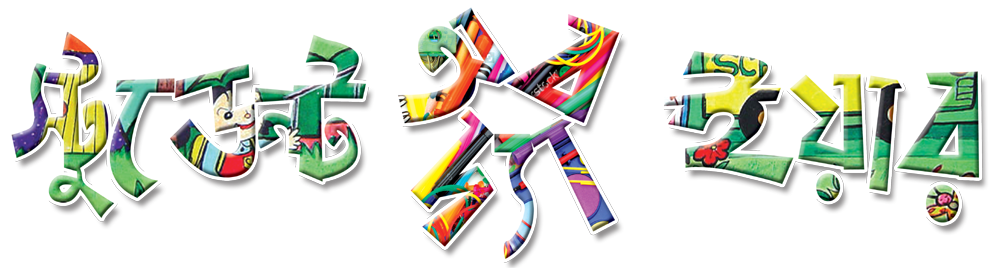 এলোঝেলো
দ্বিতীয় প্রশ্ন
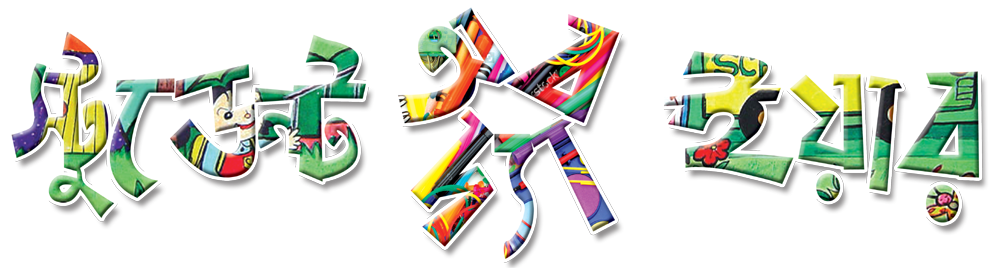 এলোঝেলো t
45
প্রশ্ন : একটি বাড়িতে তিনটি রুম আছে। ১ম রুমে একজন খুনি রয়েছে। যে পিস্তল নিয়ে বসে আছে। ২য় রুমে একটি সিংহ রয়েছে। যা ৩ মাসের ক্ষুধার্ত। ৩য় রুমে আগুন ও আগুনের ফুলকি রয়েছে। প্রশ্ন হলো, আপনি কোন রুমকে বেছে নিবেন এবং কেন?
Times
2
Marks
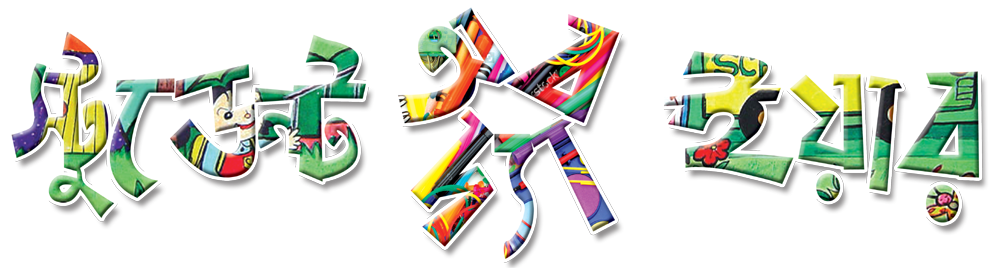 এলোঝেলো t
45
প্রশ্ন : একটি বাড়িতে তিনটি রুম আছে। ১ম রুমে একজন খুনি রয়েছে। যে পিস্তল নিয়ে বসে আছে। ২য় রুমে একটি সিংহ রয়েছে। যা ৩ মাসের ক্ষুধার্ত। ৩য় রুমে আগুন ও আগুনের ফুলকি রয়েছে। প্রশ্ন হলো, আপনি কোন রুমকে বেছে নিবেন এবং কেন?
Times
2
Marks
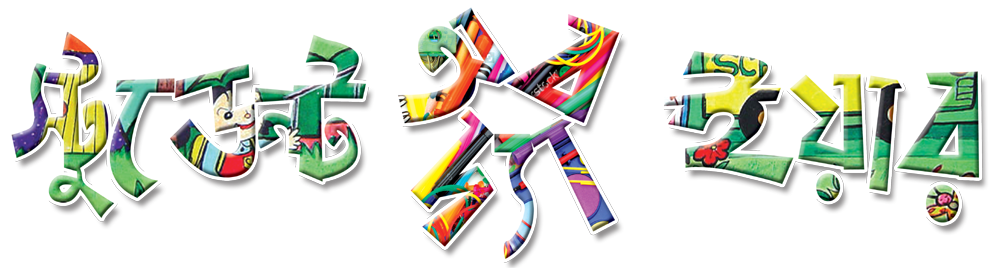 এলোঝেলো t
44
প্রশ্ন : একটি বাড়িতে তিনটি রুম আছে। ১ম রুমে একজন খুনি রয়েছে। যে পিস্তল নিয়ে বসে আছে। ২য় রুমে একটি সিংহ রয়েছে। যা ৩ মাসের ক্ষুধার্ত। ৩য় রুমে আগুন ও আগুনের ফুলকি রয়েছে। প্রশ্ন হলো, আপনি কোন রুমকে বেছে নিবেন এবং কেন?
Times
2
Marks
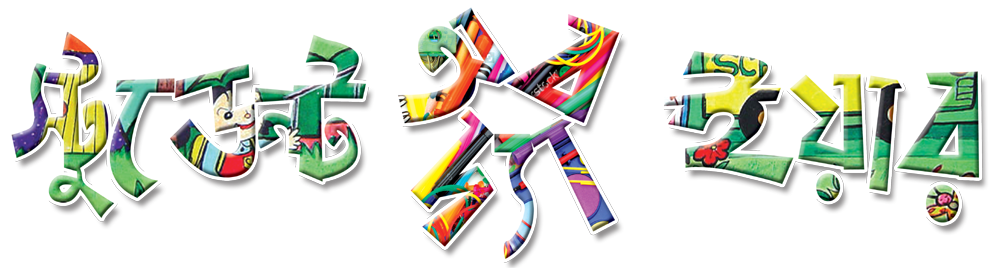 এলোঝেলো t
43
প্রশ্ন : একটি বাড়িতে তিনটি রুম আছে। ১ম রুমে একজন খুনি রয়েছে। যে পিস্তল নিয়ে বসে আছে। ২য় রুমে একটি সিংহ রয়েছে। যা ৩ মাসের ক্ষুধার্ত। ৩য় রুমে আগুন ও আগুনের ফুলকি রয়েছে। প্রশ্ন হলো, আপনি কোন রুমকে বেছে নিবেন এবং কেন?
Times
2
Marks
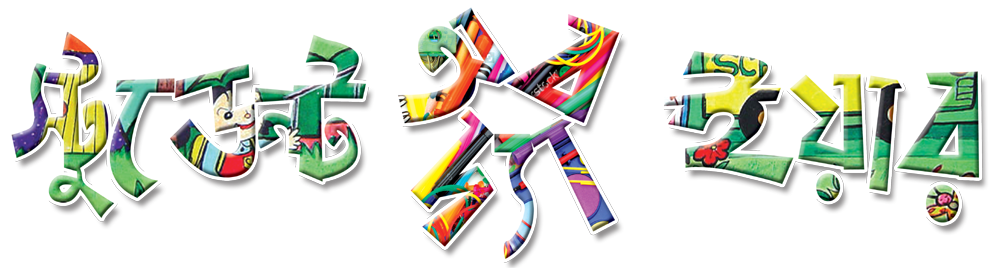 এলোঝেলো t
42
প্রশ্ন : একটি বাড়িতে তিনটি রুম আছে। ১ম রুমে একজন খুনি রয়েছে। যে পিস্তল নিয়ে বসে আছে। ২য় রুমে একটি সিংহ রয়েছে। যা ৩ মাসের ক্ষুধার্ত। ৩য় রুমে আগুন ও আগুনের ফুলকি রয়েছে। প্রশ্ন হলো, আপনি কোন রুমকে বেছে নিবেন এবং কেন?
Times
2
Marks
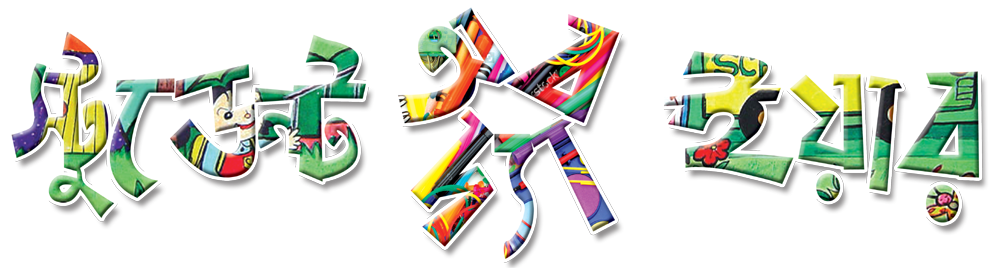 এলোঝেলো t
41
প্রশ্ন : একটি বাড়িতে তিনটি রুম আছে। ১ম রুমে একজন খুনি রয়েছে। যে পিস্তল নিয়ে বসে আছে। ২য় রুমে একটি সিংহ রয়েছে। যা ৩ মাসের ক্ষুধার্ত। ৩য় রুমে আগুন ও আগুনের ফুলকি রয়েছে। প্রশ্ন হলো, আপনি কোন রুমকে বেছে নিবেন এবং কেন?
Times
2
Marks
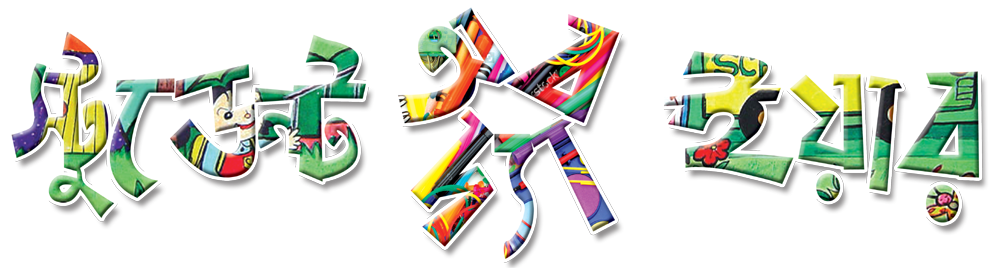 এলোঝেলো t
40
প্রশ্ন : একটি বাড়িতে তিনটি রুম আছে। ১ম রুমে একজন খুনি রয়েছে। যে পিস্তল নিয়ে বসে আছে। ২য় রুমে একটি সিংহ রয়েছে। যা ৩ মাসের ক্ষুধার্ত। ৩য় রুমে আগুন ও আগুনের ফুলকি রয়েছে। প্রশ্ন হলো, আপনি কোন রুমকে বেছে নিবেন এবং কেন?
Times
2
Marks
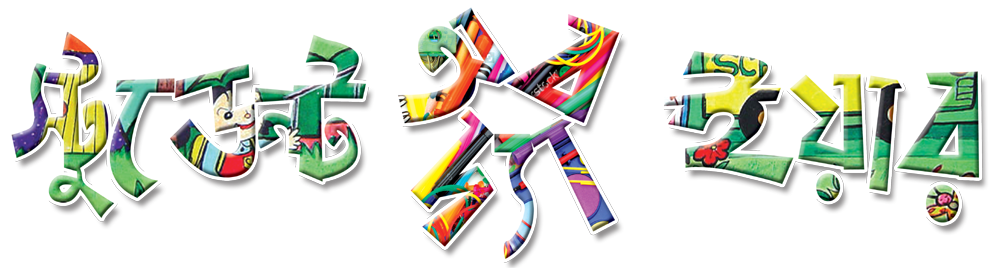 এলোঝেলো t
39
প্রশ্ন : একটি বাড়িতে তিনটি রুম আছে। ১ম রুমে একজন খুনি রয়েছে। যে পিস্তল নিয়ে বসে আছে। ২য় রুমে একটি সিংহ রয়েছে। যা ৩ মাসের ক্ষুধার্ত। ৩য় রুমে আগুন ও আগুনের ফুলকি রয়েছে। প্রশ্ন হলো, আপনি কোন রুমকে বেছে নিবেন এবং কেন?
Times
2
Marks
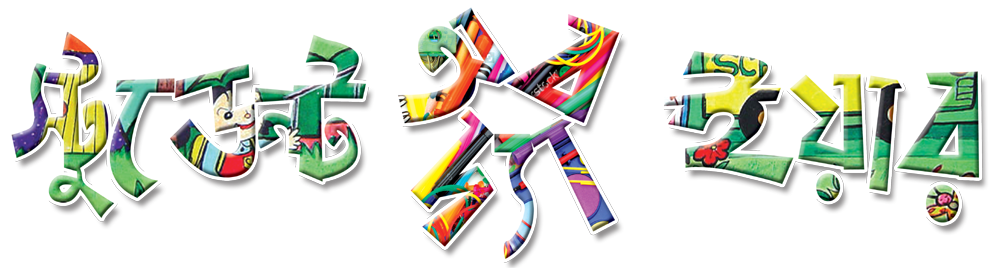 এলোঝেলো t
38
প্রশ্ন : একটি বাড়িতে তিনটি রুম আছে। ১ম রুমে একজন খুনি রয়েছে। যে পিস্তল নিয়ে বসে আছে। ২য় রুমে একটি সিংহ রয়েছে। যা ৩ মাসের ক্ষুধার্ত। ৩য় রুমে আগুন ও আগুনের ফুলকি রয়েছে। প্রশ্ন হলো, আপনি কোন রুমকে বেছে নিবেন এবং কেন?
Times
2
Marks
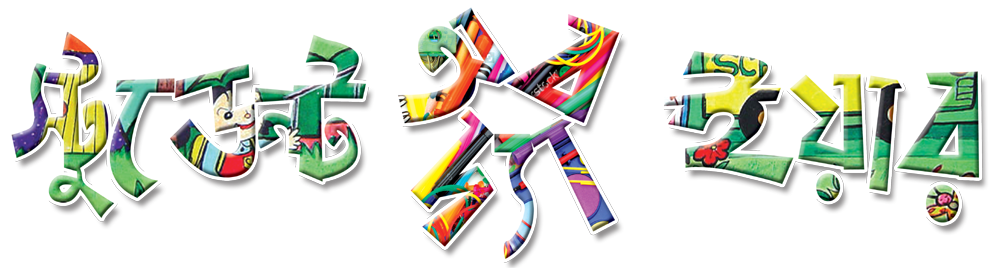 এলোঝেলো t
37
প্রশ্ন : একটি বাড়িতে তিনটি রুম আছে। ১ম রুমে একজন খুনি রয়েছে। যে পিস্তল নিয়ে বসে আছে। ২য় রুমে একটি সিংহ রয়েছে। যা ৩ মাসের ক্ষুধার্ত। ৩য় রুমে আগুন ও আগুনের ফুলকি রয়েছে। প্রশ্ন হলো, আপনি কোন রুমকে বেছে নিবেন এবং কেন?
Times
2
Marks
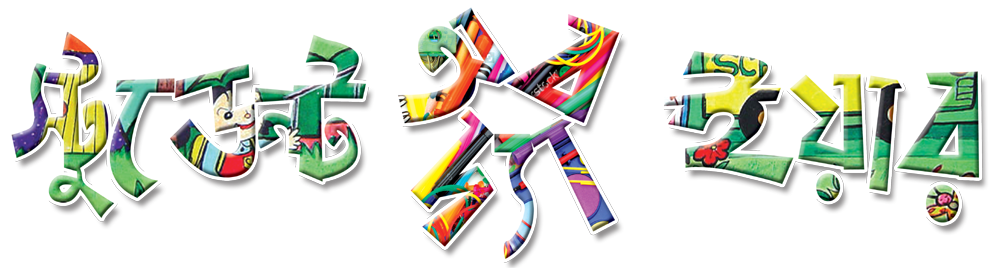 এলোঝেলো t
36
প্রশ্ন : একটি বাড়িতে তিনটি রুম আছে। ১ম রুমে একজন খুনি রয়েছে। যে পিস্তল নিয়ে বসে আছে। ২য় রুমে একটি সিংহ রয়েছে। যা ৩ মাসের ক্ষুধার্ত। ৩য় রুমে আগুন ও আগুনের ফুলকি রয়েছে। প্রশ্ন হলো, আপনি কোন রুমকে বেছে নিবেন এবং কেন?
Times
2
Marks
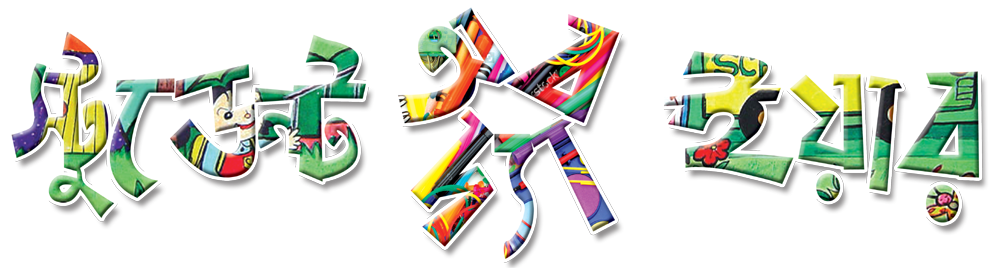 এলোঝেলো t
35
প্রশ্ন : একটি বাড়িতে তিনটি রুম আছে। ১ম রুমে একজন খুনি রয়েছে। যে পিস্তল নিয়ে বসে আছে। ২য় রুমে একটি সিংহ রয়েছে। যা ৩ মাসের ক্ষুধার্ত। ৩য় রুমে আগুন ও আগুনের ফুলকি রয়েছে। প্রশ্ন হলো, আপনি কোন রুমকে বেছে নিবেন এবং কেন?
Times
2
Marks
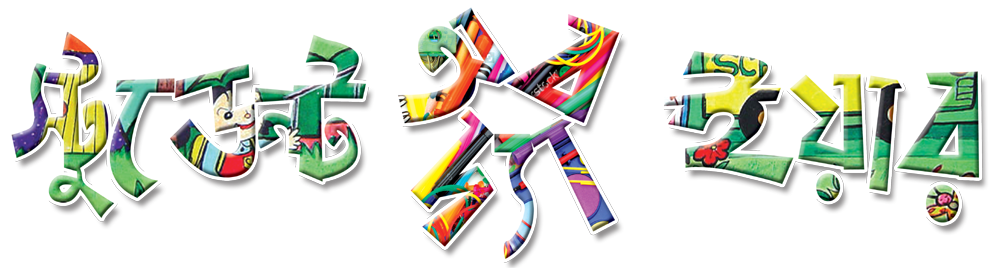 এলোঝেলো t
34
প্রশ্ন : একটি বাড়িতে তিনটি রুম আছে। ১ম রুমে একজন খুনি রয়েছে। যে পিস্তল নিয়ে বসে আছে। ২য় রুমে একটি সিংহ রয়েছে। যা ৩ মাসের ক্ষুধার্ত। ৩য় রুমে আগুন ও আগুনের ফুলকি রয়েছে। প্রশ্ন হলো, আপনি কোন রুমকে বেছে নিবেন এবং কেন?
Times
2
Marks
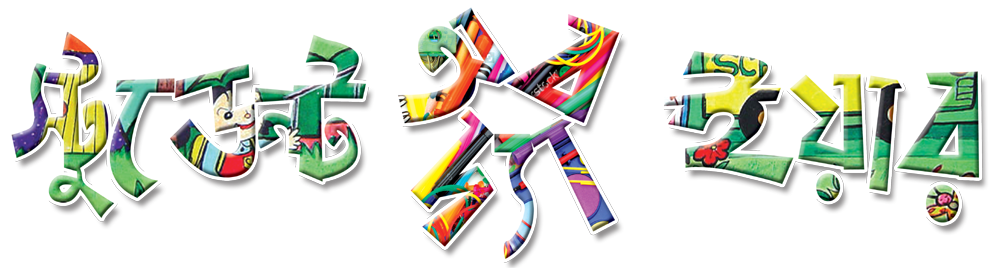 এলোঝেলো t
33
প্রশ্ন : একটি বাড়িতে তিনটি রুম আছে। ১ম রুমে একজন খুনি রয়েছে। যে পিস্তল নিয়ে বসে আছে। ২য় রুমে একটি সিংহ রয়েছে। যা ৩ মাসের ক্ষুধার্ত। ৩য় রুমে আগুন ও আগুনের ফুলকি রয়েছে। প্রশ্ন হলো, আপনি কোন রুমকে বেছে নিবেন এবং কেন?
Times
2
Marks
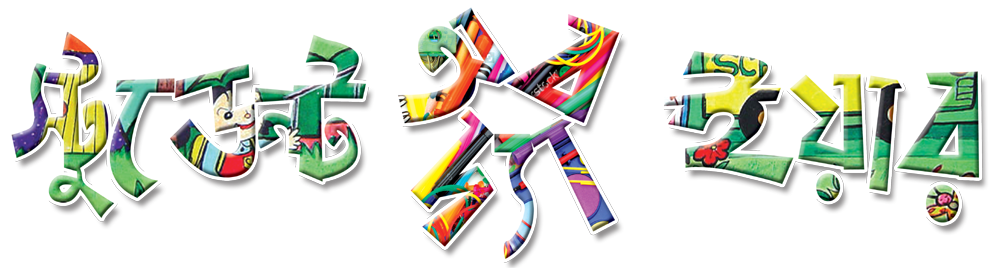 এলোঝেলো t
32
প্রশ্ন : একটি বাড়িতে তিনটি রুম আছে। ১ম রুমে একজন খুনি রয়েছে। যে পিস্তল নিয়ে বসে আছে। ২য় রুমে একটি সিংহ রয়েছে। যা ৩ মাসের ক্ষুধার্ত। ৩য় রুমে আগুন ও আগুনের ফুলকি রয়েছে। প্রশ্ন হলো, আপনি কোন রুমকে বেছে নিবেন এবং কেন?
Times
2
Marks
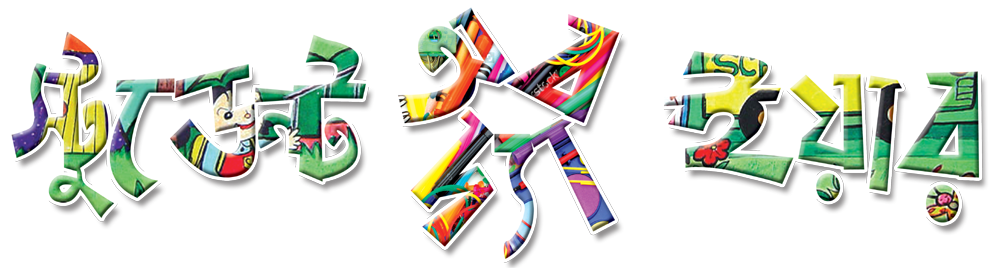 এলোঝেলো t
31
প্রশ্ন : একটি বাড়িতে তিনটি রুম আছে। ১ম রুমে একজন খুনি রয়েছে। যে পিস্তল নিয়ে বসে আছে। ২য় রুমে একটি সিংহ রয়েছে। যা ৩ মাসের ক্ষুধার্ত। ৩য় রুমে আগুন ও আগুনের ফুলকি রয়েছে। প্রশ্ন হলো, আপনি কোন রুমকে বেছে নিবেন এবং কেন?
Times
2
Marks
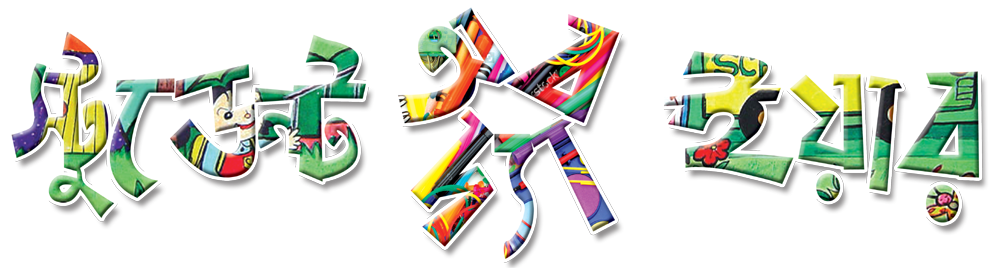 এলোঝেলো t
30
প্রশ্ন : একটি বাড়িতে তিনটি রুম আছে। ১ম রুমে একজন খুনি রয়েছে। যে পিস্তল নিয়ে বসে আছে। ২য় রুমে একটি সিংহ রয়েছে। যা ৩ মাসের ক্ষুধার্ত। ৩য় রুমে আগুন ও আগুনের ফুলকি রয়েছে। প্রশ্ন হলো, আপনি কোন রুমকে বেছে নিবেন এবং কেন?
Times
2
Marks
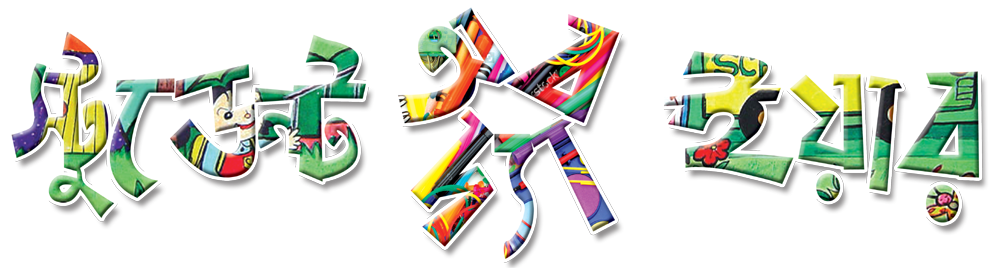 এলোঝেলো t
29
প্রশ্ন : একটি বাড়িতে তিনটি রুম আছে। ১ম রুমে একজন খুনি রয়েছে। যে পিস্তল নিয়ে বসে আছে। ২য় রুমে একটি সিংহ রয়েছে। যা ৩ মাসের ক্ষুধার্ত। ৩য় রুমে আগুন ও আগুনের ফুলকি রয়েছে। প্রশ্ন হলো, আপনি কোন রুমকে বেছে নিবেন এবং কেন?
Times
2
Marks
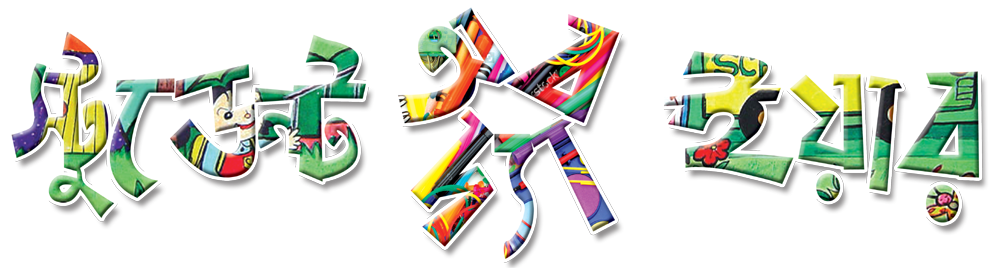 এলোঝেলো t
28
প্রশ্ন : একটি বাড়িতে তিনটি রুম আছে। ১ম রুমে একজন খুনি রয়েছে। যে পিস্তল নিয়ে বসে আছে। ২য় রুমে একটি সিংহ রয়েছে। যা ৩ মাসের ক্ষুধার্ত। ৩য় রুমে আগুন ও আগুনের ফুলকি রয়েছে। প্রশ্ন হলো, আপনি কোন রুমকে বেছে নিবেন এবং কেন?
Times
2
Marks
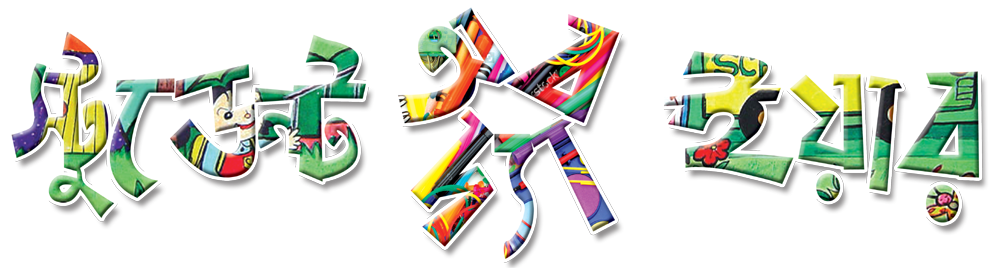 এলোঝেলো t
27
প্রশ্ন : একটি বাড়িতে তিনটি রুম আছে। ১ম রুমে একজন খুনি রয়েছে। যে পিস্তল নিয়ে বসে আছে। ২য় রুমে একটি সিংহ রয়েছে। যা ৩ মাসের ক্ষুধার্ত। ৩য় রুমে আগুন ও আগুনের ফুলকি রয়েছে। প্রশ্ন হলো, আপনি কোন রুমকে বেছে নিবেন এবং কেন?
Times
2
Marks
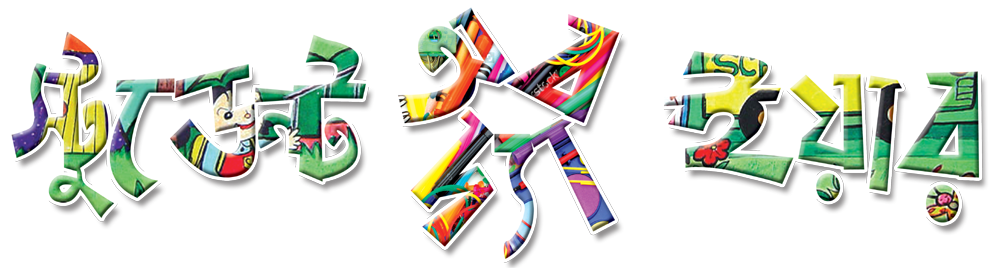 এলোঝেলো t
26
প্রশ্ন : একটি বাড়িতে তিনটি রুম আছে। ১ম রুমে একজন খুনি রয়েছে। যে পিস্তল নিয়ে বসে আছে। ২য় রুমে একটি সিংহ রয়েছে। যা ৩ মাসের ক্ষুধার্ত। ৩য় রুমে আগুন ও আগুনের ফুলকি রয়েছে। প্রশ্ন হলো, আপনি কোন রুমকে বেছে নিবেন এবং কেন?
Times
2
Marks
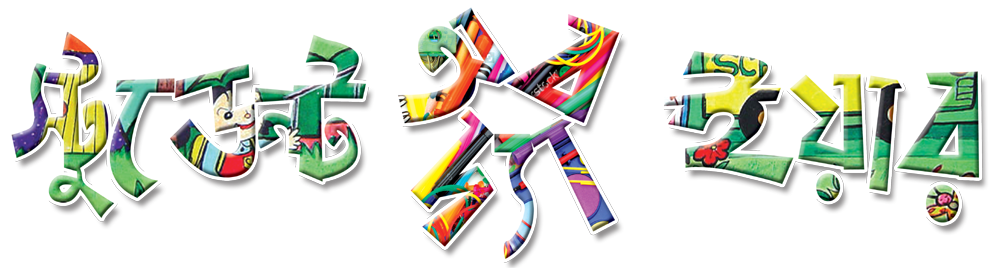 এলোঝেলো t
25
প্রশ্ন : একটি বাড়িতে তিনটি রুম আছে। ১ম রুমে একজন খুনি রয়েছে। যে পিস্তল নিয়ে বসে আছে। ২য় রুমে একটি সিংহ রয়েছে। যা ৩ মাসের ক্ষুধার্ত। ৩য় রুমে আগুন ও আগুনের ফুলকি রয়েছে। প্রশ্ন হলো, আপনি কোন রুমকে বেছে নিবেন এবং কেন?
Times
2
Marks
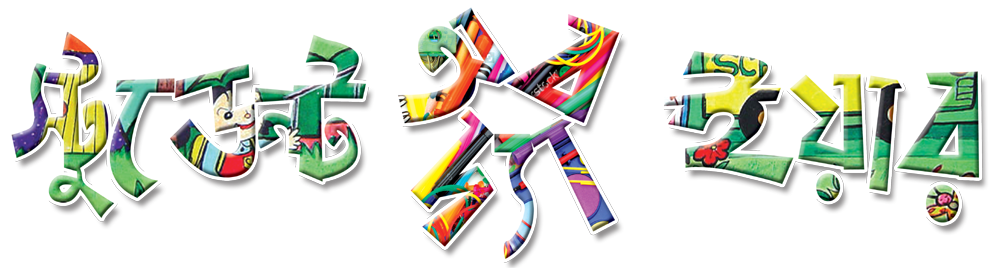 এলোঝেলো t
24
প্রশ্ন : একটি বাড়িতে তিনটি রুম আছে। ১ম রুমে একজন খুনি রয়েছে। যে পিস্তল নিয়ে বসে আছে। ২য় রুমে একটি সিংহ রয়েছে। যা ৩ মাসের ক্ষুধার্ত। ৩য় রুমে আগুন ও আগুনের ফুলকি রয়েছে। প্রশ্ন হলো, আপনি কোন রুমকে বেছে নিবেন এবং কেন?
Times
2
Marks
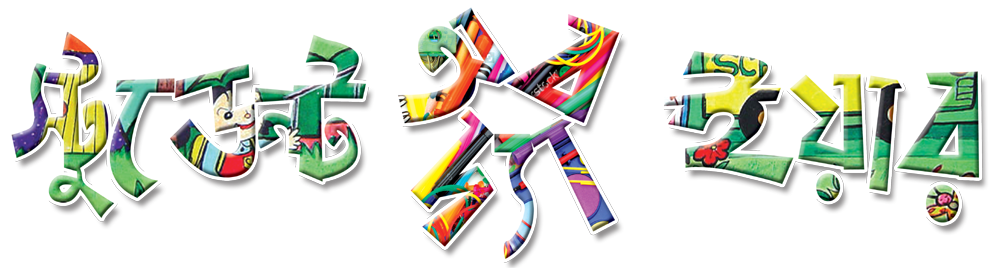 এলোঝেলো t
23
প্রশ্ন : একটি বাড়িতে তিনটি রুম আছে। ১ম রুমে একজন খুনি রয়েছে। যে পিস্তল নিয়ে বসে আছে। ২য় রুমে একটি সিংহ রয়েছে। যা ৩ মাসের ক্ষুধার্ত। ৩য় রুমে আগুন ও আগুনের ফুলকি রয়েছে। প্রশ্ন হলো, আপনি কোন রুমকে বেছে নিবেন এবং কেন?
Times
2
Marks
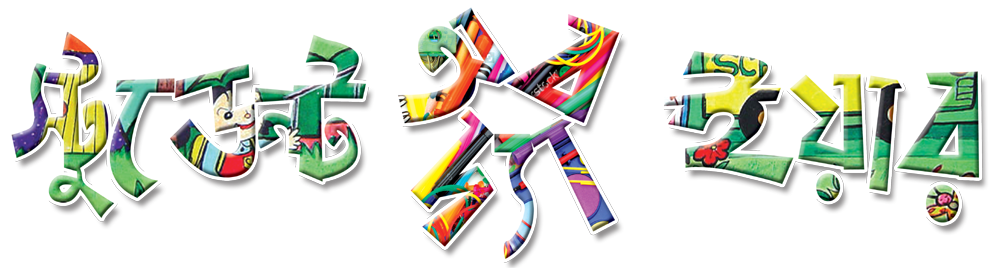 এলোঝেলো t
22
প্রশ্ন : একটি বাড়িতে তিনটি রুম আছে। ১ম রুমে একজন খুনি রয়েছে। যে পিস্তল নিয়ে বসে আছে। ২য় রুমে একটি সিংহ রয়েছে। যা ৩ মাসের ক্ষুধার্ত। ৩য় রুমে আগুন ও আগুনের ফুলকি রয়েছে। প্রশ্ন হলো, আপনি কোন রুমকে বেছে নিবেন এবং কেন?
Times
2
Marks
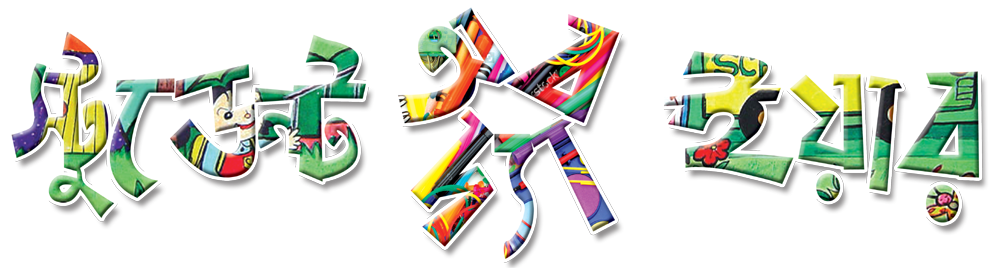 এলোঝেলো t
21
প্রশ্ন : একটি বাড়িতে তিনটি রুম আছে। ১ম রুমে একজন খুনি রয়েছে। যে পিস্তল নিয়ে বসে আছে। ২য় রুমে একটি সিংহ রয়েছে। যা ৩ মাসের ক্ষুধার্ত। ৩য় রুমে আগুন ও আগুনের ফুলকি রয়েছে। প্রশ্ন হলো, আপনি কোন রুমকে বেছে নিবেন এবং কেন?
Times
2
Marks
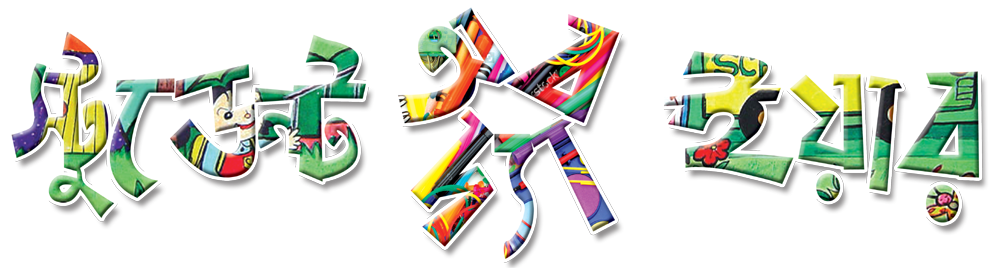 এলোঝেলো t
20
প্রশ্ন : একটি বাড়িতে তিনটি রুম আছে। ১ম রুমে একজন খুনি রয়েছে। যে পিস্তল নিয়ে বসে আছে। ২য় রুমে একটি সিংহ রয়েছে। যা ৩ মাসের ক্ষুধার্ত। ৩য় রুমে আগুন ও আগুনের ফুলকি রয়েছে। প্রশ্ন হলো, আপনি কোন রুমকে বেছে নিবেন এবং কেন?
Times
2
Marks
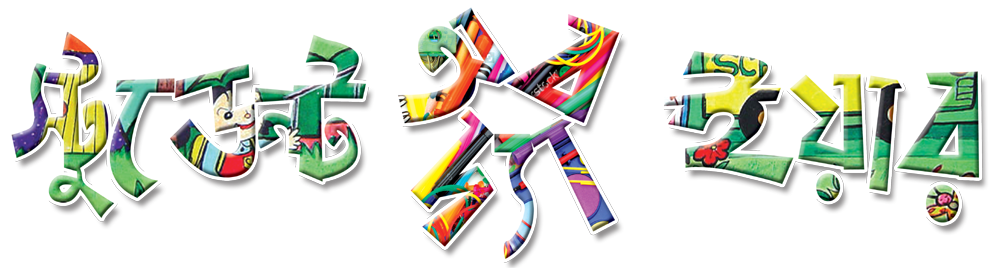 এলোঝেলো t
19
প্রশ্ন : একটি বাড়িতে তিনটি রুম আছে। ১ম রুমে একজন খুনি রয়েছে। যে পিস্তল নিয়ে বসে আছে। ২য় রুমে একটি সিংহ রয়েছে। যা ৩ মাসের ক্ষুধার্ত। ৩য় রুমে আগুন ও আগুনের ফুলকি রয়েছে। প্রশ্ন হলো, আপনি কোন রুমকে বেছে নিবেন এবং কেন?
Times
2
Marks
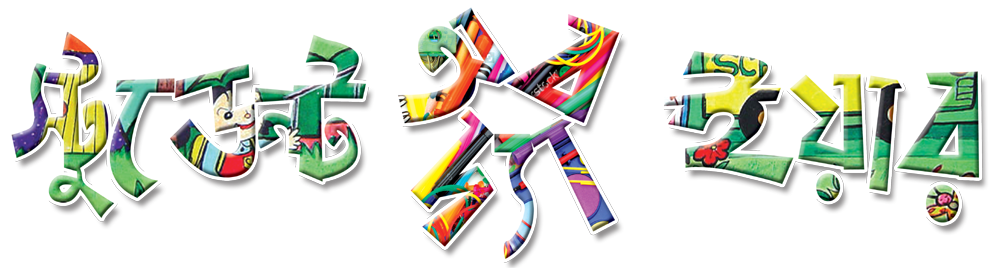 এলোঝেলো t
18
প্রশ্ন : একটি বাড়িতে তিনটি রুম আছে। ১ম রুমে একজন খুনি রয়েছে। যে পিস্তল নিয়ে বসে আছে। ২য় রুমে একটি সিংহ রয়েছে। যা ৩ মাসের ক্ষুধার্ত। ৩য় রুমে আগুন ও আগুনের ফুলকি রয়েছে। প্রশ্ন হলো, আপনি কোন রুমকে বেছে নিবেন এবং কেন?
Times
2
Marks
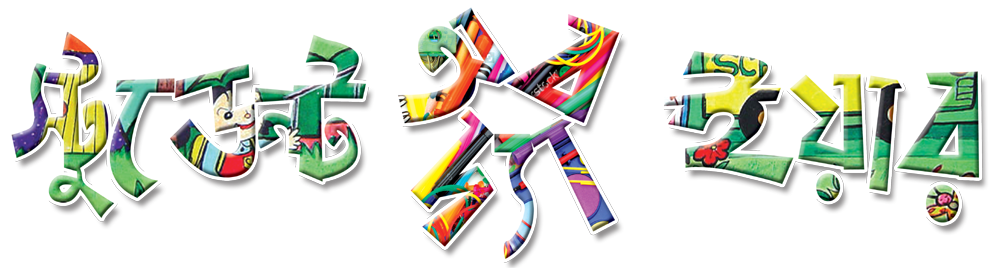 এলোঝেলো t
17
প্রশ্ন : একটি বাড়িতে তিনটি রুম আছে। ১ম রুমে একজন খুনি রয়েছে। যে পিস্তল নিয়ে বসে আছে। ২য় রুমে একটি সিংহ রয়েছে। যা ৩ মাসের ক্ষুধার্ত। ৩য় রুমে আগুন ও আগুনের ফুলকি রয়েছে। প্রশ্ন হলো, আপনি কোন রুমকে বেছে নিবেন এবং কেন?
Times
2
Marks
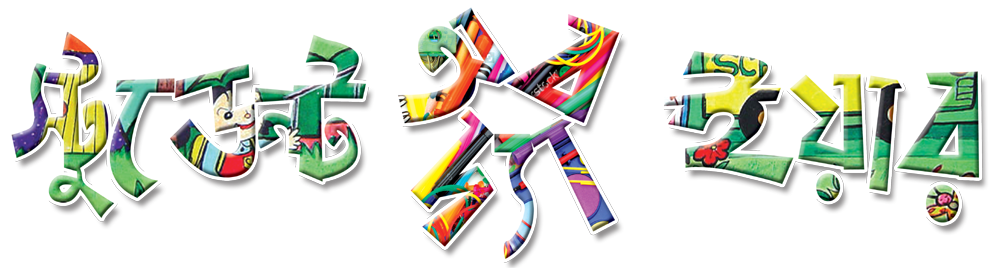 এলোঝেলো t
16
প্রশ্ন : একটি বাড়িতে তিনটি রুম আছে। ১ম রুমে একজন খুনি রয়েছে। যে পিস্তল নিয়ে বসে আছে। ২য় রুমে একটি সিংহ রয়েছে। যা ৩ মাসের ক্ষুধার্ত। ৩য় রুমে আগুন ও আগুনের ফুলকি রয়েছে। প্রশ্ন হলো, আপনি কোন রুমকে বেছে নিবেন এবং কেন?
Times
2
Marks
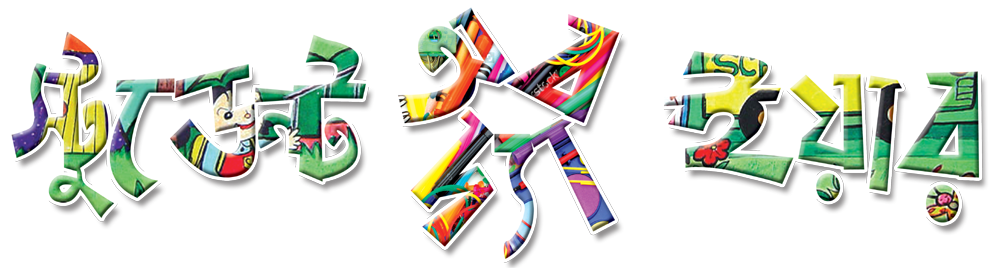 এলোঝেলো t
15
প্রশ্ন : একটি বাড়িতে তিনটি রুম আছে। ১ম রুমে একজন খুনি রয়েছে। যে পিস্তল নিয়ে বসে আছে। ২য় রুমে একটি সিংহ রয়েছে। যা ৩ মাসের ক্ষুধার্ত। ৩য় রুমে আগুন ও আগুনের ফুলকি রয়েছে। প্রশ্ন হলো, আপনি কোন রুমকে বেছে নিবেন এবং কেন?
Times
2
Marks
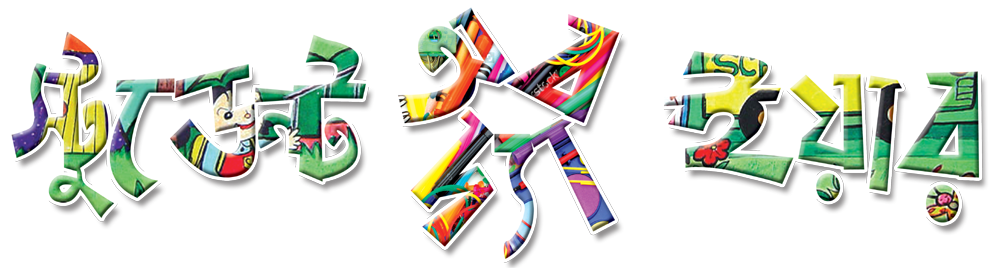 এলোঝেলো t
14
প্রশ্ন : একটি বাড়িতে তিনটি রুম আছে। ১ম রুমে একজন খুনি রয়েছে। যে পিস্তল নিয়ে বসে আছে। ২য় রুমে একটি সিংহ রয়েছে। যা ৩ মাসের ক্ষুধার্ত। ৩য় রুমে আগুন ও আগুনের ফুলকি রয়েছে। প্রশ্ন হলো, আপনি কোন রুমকে বেছে নিবেন এবং কেন?
Times
2
Marks
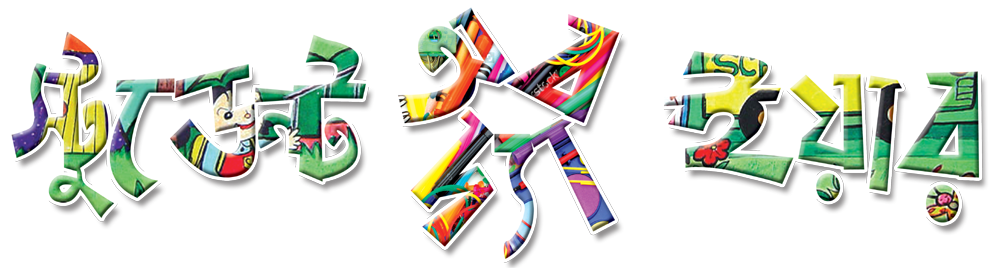 এলোঝেলো t
13
প্রশ্ন : একটি বাড়িতে তিনটি রুম আছে। ১ম রুমে একজন খুনি রয়েছে। যে পিস্তল নিয়ে বসে আছে। ২য় রুমে একটি সিংহ রয়েছে। যা ৩ মাসের ক্ষুধার্ত। ৩য় রুমে আগুন ও আগুনের ফুলকি রয়েছে। প্রশ্ন হলো, আপনি কোন রুমকে বেছে নিবেন এবং কেন?
Times
2
Marks
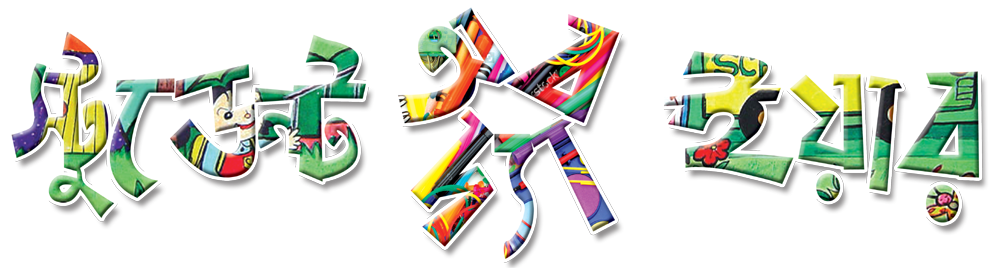 এলোঝেলো t
12
প্রশ্ন : একটি বাড়িতে তিনটি রুম আছে। ১ম রুমে একজন খুনি রয়েছে। যে পিস্তল নিয়ে বসে আছে। ২য় রুমে একটি সিংহ রয়েছে। যা ৩ মাসের ক্ষুধার্ত। ৩য় রুমে আগুন ও আগুনের ফুলকি রয়েছে। প্রশ্ন হলো, আপনি কোন রুমকে বেছে নিবেন এবং কেন?
Times
2
Marks
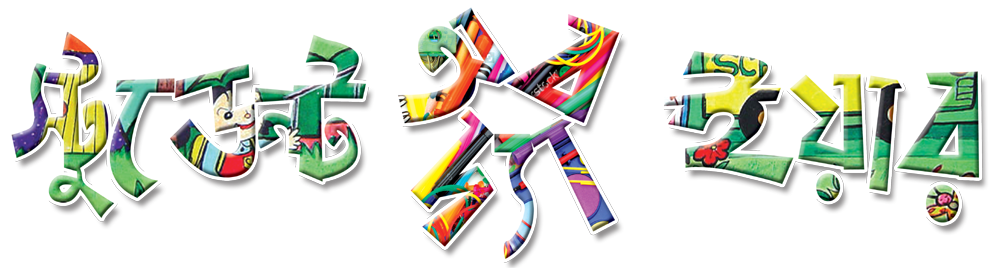 এলোঝেলো t
11
প্রশ্ন : একটি বাড়িতে তিনটি রুম আছে। ১ম রুমে একজন খুনি রয়েছে। যে পিস্তল নিয়ে বসে আছে। ২য় রুমে একটি সিংহ রয়েছে। যা ৩ মাসের ক্ষুধার্ত। ৩য় রুমে আগুন ও আগুনের ফুলকি রয়েছে। প্রশ্ন হলো, আপনি কোন রুমকে বেছে নিবেন এবং কেন?
Times
2
Marks
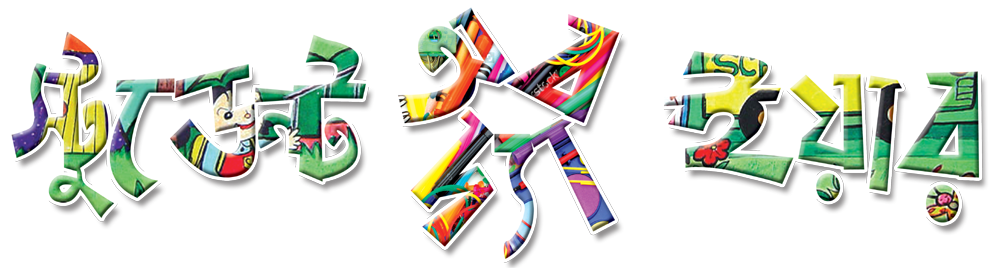 এলোঝেলো t
10
প্রশ্ন : একটি বাড়িতে তিনটি রুম আছে। ১ম রুমে একজন খুনি রয়েছে। যে পিস্তল নিয়ে বসে আছে। ২য় রুমে একটি সিংহ রয়েছে। যা ৩ মাসের ক্ষুধার্ত। ৩য় রুমে আগুন ও আগুনের ফুলকি রয়েছে। প্রশ্ন হলো, আপনি কোন রুমকে বেছে নিবেন এবং কেন?
Times
2
Marks
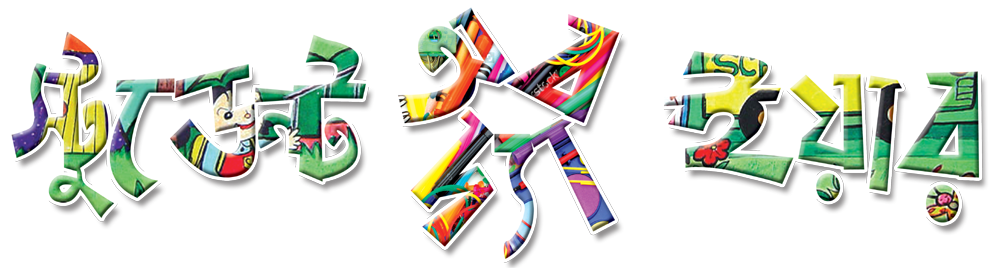 এলোঝেলো t
09
প্রশ্ন : একটি বাড়িতে তিনটি রুম আছে। ১ম রুমে একজন খুনি রয়েছে। যে পিস্তল নিয়ে বসে আছে। ২য় রুমে একটি সিংহ রয়েছে। যা ৩ মাসের ক্ষুধার্ত। ৩য় রুমে আগুন ও আগুনের ফুলকি রয়েছে। প্রশ্ন হলো, আপনি কোন রুমকে বেছে নিবেন এবং কেন?
Times
2
Marks
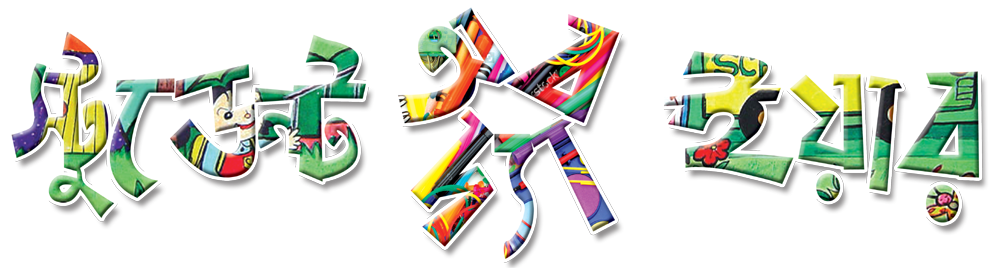 এলোঝেলো t
08
প্রশ্ন : একটি বাড়িতে তিনটি রুম আছে। ১ম রুমে একজন খুনি রয়েছে। যে পিস্তল নিয়ে বসে আছে। ২য় রুমে একটি সিংহ রয়েছে। যা ৩ মাসের ক্ষুধার্ত। ৩য় রুমে আগুন ও আগুনের ফুলকি রয়েছে। প্রশ্ন হলো, আপনি কোন রুমকে বেছে নিবেন এবং কেন?
Times
2
Marks
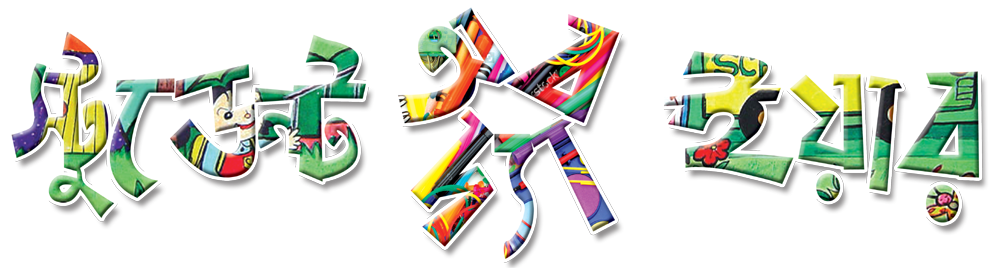 এলোঝেলো t
07
প্রশ্ন : একটি বাড়িতে তিনটি রুম আছে। ১ম রুমে একজন খুনি রয়েছে। যে পিস্তল নিয়ে বসে আছে। ২য় রুমে একটি সিংহ রয়েছে। যা ৩ মাসের ক্ষুধার্ত। ৩য় রুমে আগুন ও আগুনের ফুলকি রয়েছে। প্রশ্ন হলো, আপনি কোন রুমকে বেছে নিবেন এবং কেন?
Times
2
Marks
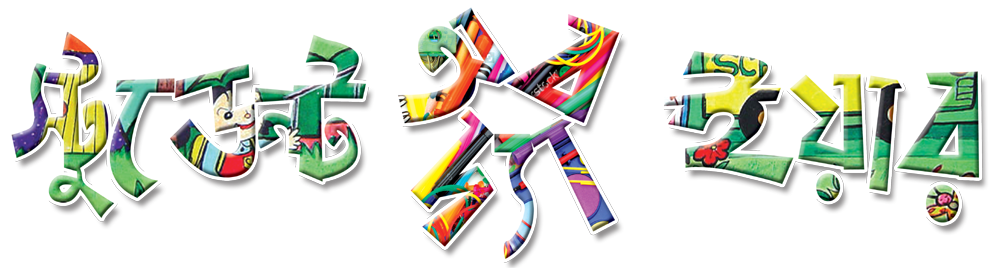 এলোঝেলো t
06
প্রশ্ন : একটি বাড়িতে তিনটি রুম আছে। ১ম রুমে একজন খুনি রয়েছে। যে পিস্তল নিয়ে বসে আছে। ২য় রুমে একটি সিংহ রয়েছে। যা ৩ মাসের ক্ষুধার্ত। ৩য় রুমে আগুন ও আগুনের ফুলকি রয়েছে। প্রশ্ন হলো, আপনি কোন রুমকে বেছে নিবেন এবং কেন?
Times
2
Marks
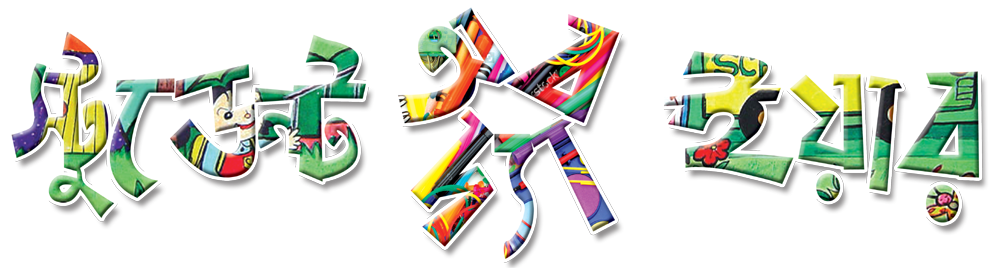 এলোঝেলো t
05
প্রশ্ন : একটি বাড়িতে তিনটি রুম আছে। ১ম রুমে একজন খুনি রয়েছে। যে পিস্তল নিয়ে বসে আছে। ২য় রুমে একটি সিংহ রয়েছে। যা ৩ মাসের ক্ষুধার্ত। ৩য় রুমে আগুন ও আগুনের ফুলকি রয়েছে। প্রশ্ন হলো, আপনি কোন রুমকে বেছে নিবেন এবং কেন?
Times
2
Marks
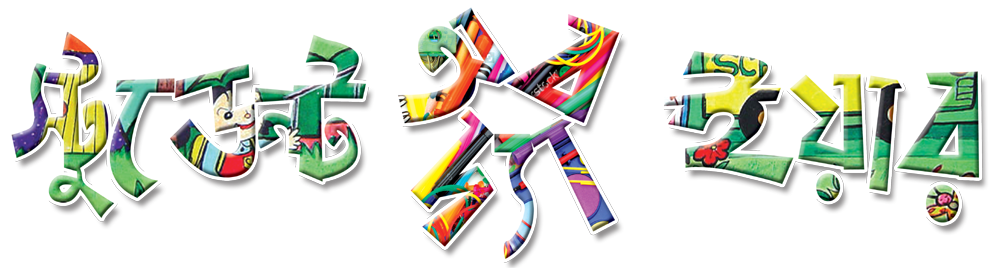 এলোঝেলো t
04
প্রশ্ন : একটি বাড়িতে তিনটি রুম আছে। ১ম রুমে একজন খুনি রয়েছে। যে পিস্তল নিয়ে বসে আছে। ২য় রুমে একটি সিংহ রয়েছে। যা ৩ মাসের ক্ষুধার্ত। ৩য় রুমে আগুন ও আগুনের ফুলকি রয়েছে। প্রশ্ন হলো, আপনি কোন রুমকে বেছে নিবেন এবং কেন?
Times
2
Marks
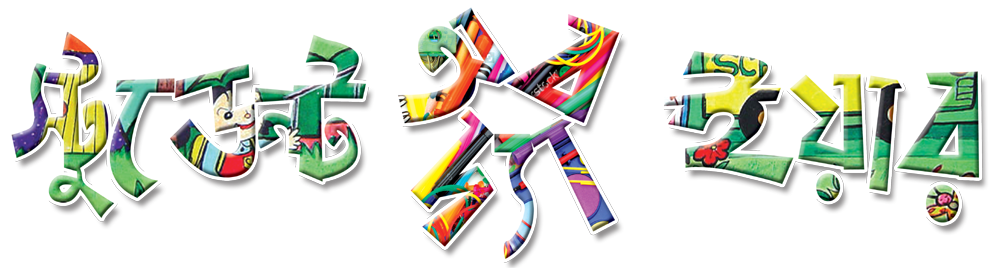 এলোঝেলো t
03
প্রশ্ন : একটি বাড়িতে তিনটি রুম আছে। ১ম রুমে একজন খুনি রয়েছে। যে পিস্তল নিয়ে বসে আছে। ২য় রুমে একটি সিংহ রয়েছে। যা ৩ মাসের ক্ষুধার্ত। ৩য় রুমে আগুন ও আগুনের ফুলকি রয়েছে। প্রশ্ন হলো, আপনি কোন রুমকে বেছে নিবেন এবং কেন?
Times
2
Marks
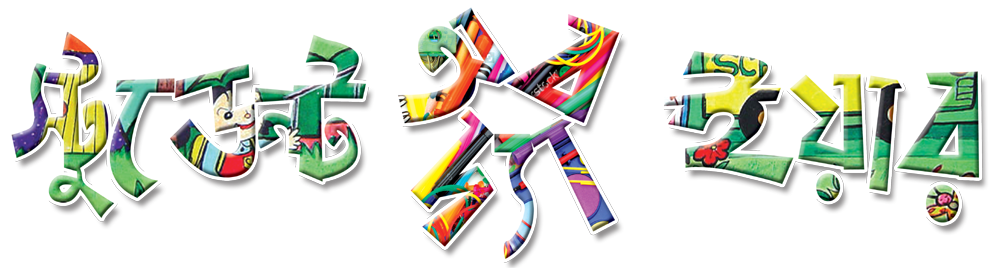 এলোঝেলো t
02
প্রশ্ন : একটি বাড়িতে তিনটি রুম আছে। ১ম রুমে একজন খুনি রয়েছে। যে পিস্তল নিয়ে বসে আছে। ২য় রুমে একটি সিংহ রয়েছে। যা ৩ মাসের ক্ষুধার্ত। ৩য় রুমে আগুন ও আগুনের ফুলকি রয়েছে। প্রশ্ন হলো, আপনি কোন রুমকে বেছে নিবেন এবং কেন?
Times
2
Marks
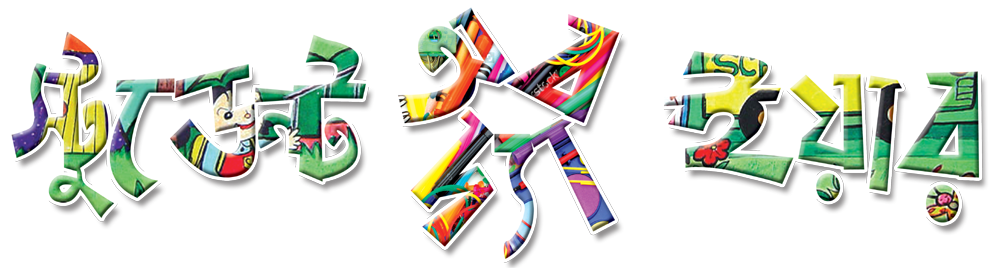 এলোঝেলো t
01
প্রশ্ন : একটি বাড়িতে তিনটি রুম আছে। ১ম রুমে একজন খুনি রয়েছে। যে পিস্তল নিয়ে বসে আছে। ২য় রুমে একটি সিংহ রয়েছে। যা ৩ মাসের ক্ষুধার্ত। ৩য় রুমে আগুন ও আগুনের ফুলকি রয়েছে। প্রশ্ন হলো, আপনি কোন রুমকে বেছে নিবেন এবং কেন?
Times
2
Marks
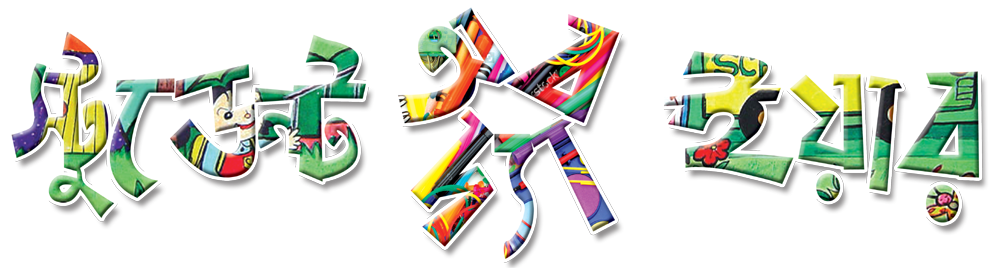 এলোঝেলো t
0
প্রশ্ন : একটি বাড়িতে তিনটি রুম আছে। ১ম রুমে একজন খুনি রয়েছে। যে পিস্তল নিয়ে বসে আছে। ২য় রুমে একটি সিংহ রয়েছে। যা ৩ মাসের ক্ষুধার্ত। ৩য় রুমে আগুন ও আগুনের ফুলকি রয়েছে। প্রশ্ন হলো, আপনি কোন রুমকে বেছে নিবেন এবং কেন?
Times
2
Marks
উত্তরঃ ২য় রুমকে বেছে নেব। কেননা তিন মাস না খেয়ে সিংহটি বেঁচে থাকতে পারে না।
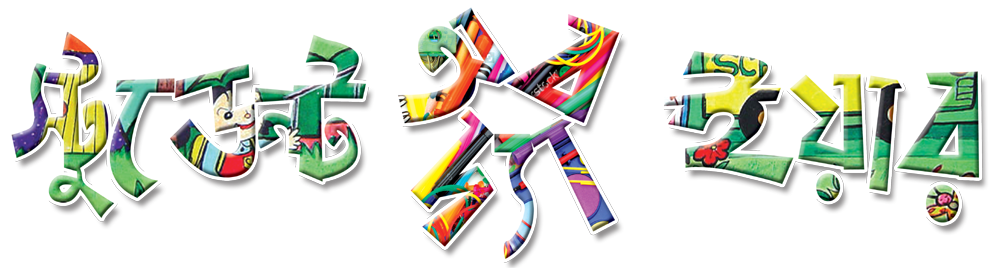 এলোঝেলো
তৃতীয় প্রশ্ন
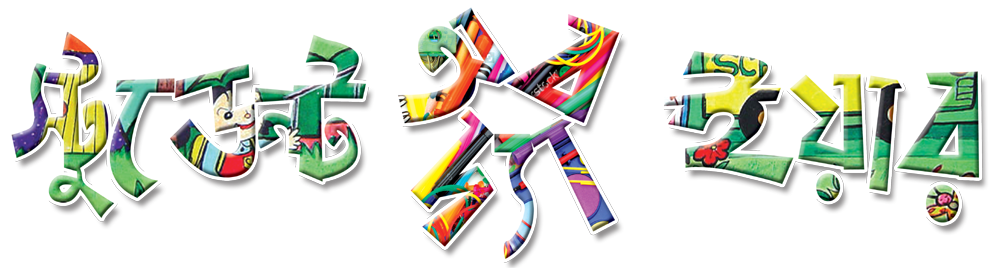 এলোঝেলো t
45
প্রশ্ন :  কোন ভাষায় মানুষ কথা না বলেই মনের ভাব প্রকাশ করে?
Times
2
Marks
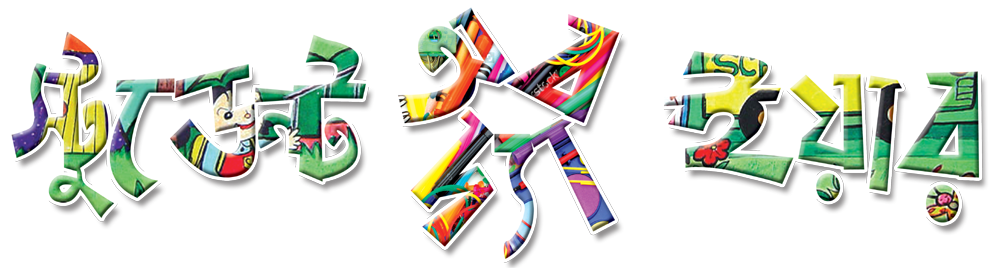 এলোঝেলো t
45
প্রশ্ন :  কোন ভাষায় মানুষ কথা না বলেই মনের ভাব প্রকাশ করে?
Times
2
Marks
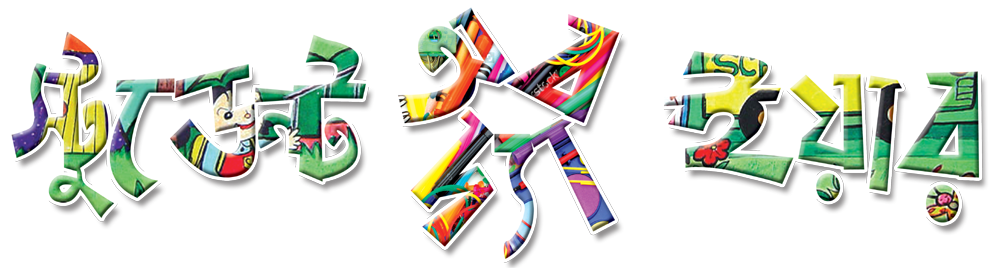 এলোঝেলো t
44
প্রশ্ন :  কোন ভাষায় মানুষ কথা না বলেই মনের ভাব প্রকাশ করে?
Times
2
Marks
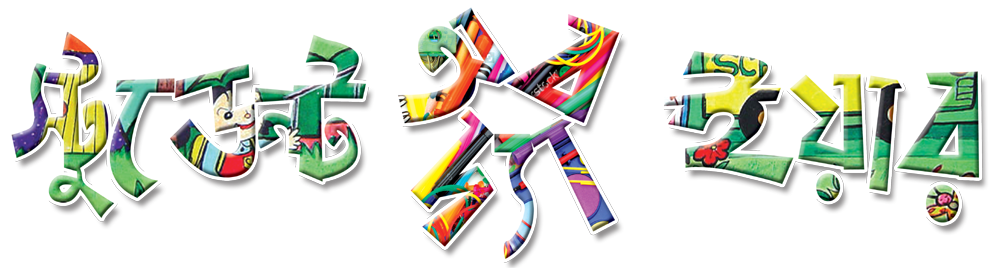 এলোঝেলো t
43
প্রশ্ন :  কোন ভাষায় মানুষ কথা না বলেই মনের ভাব প্রকাশ করে?
Times
2
Marks
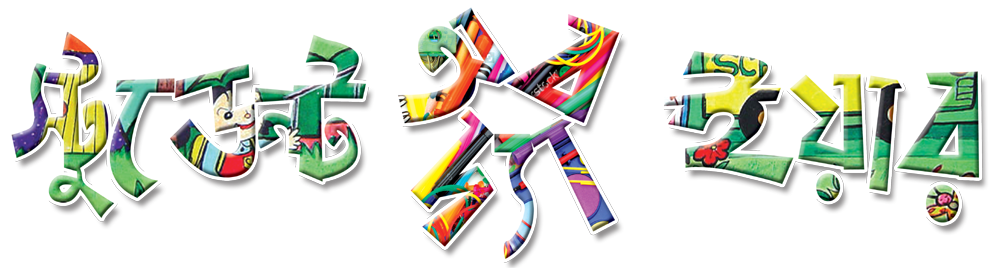 এলোঝেলো t
42
প্রশ্ন :  কোন ভাষায় মানুষ কথা না বলেই মনের ভাব প্রকাশ করে?
Times
2
Marks
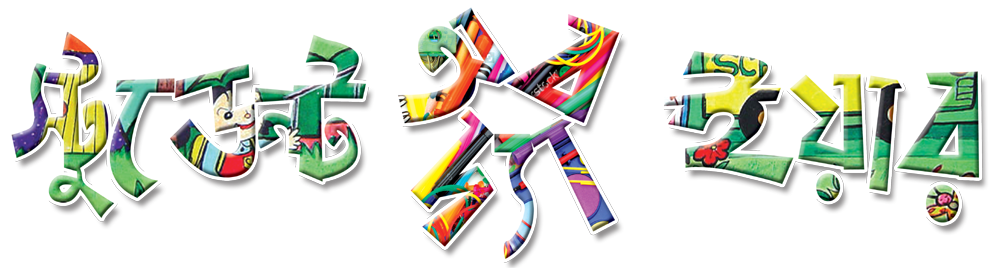 এলোঝেলো t
41
প্রশ্ন :  কোন ভাষায় মানুষ কথা না বলেই মনের ভাব প্রকাশ করে?
Times
2
Marks
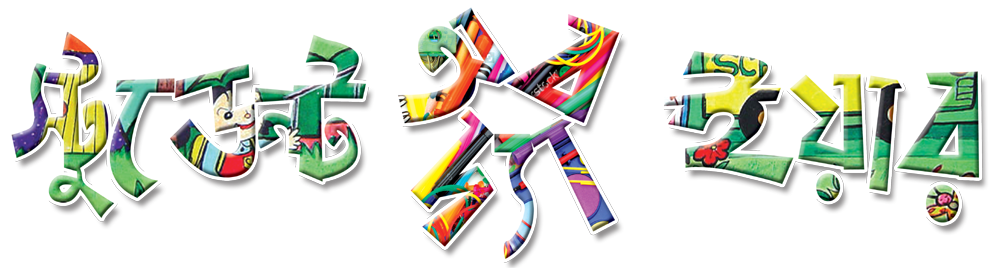 এলোঝেলো t
40
প্রশ্ন :  কোন ভাষায় মানুষ কথা না বলেই মনের ভাব প্রকাশ করে?
Times
2
Marks
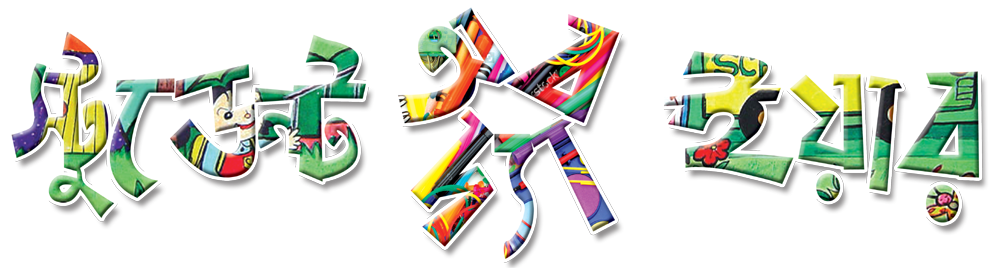 এলোঝেলো t
39
প্রশ্ন :  কোন ভাষায় মানুষ কথা না বলেই মনের ভাব প্রকাশ করে?
Times
2
Marks
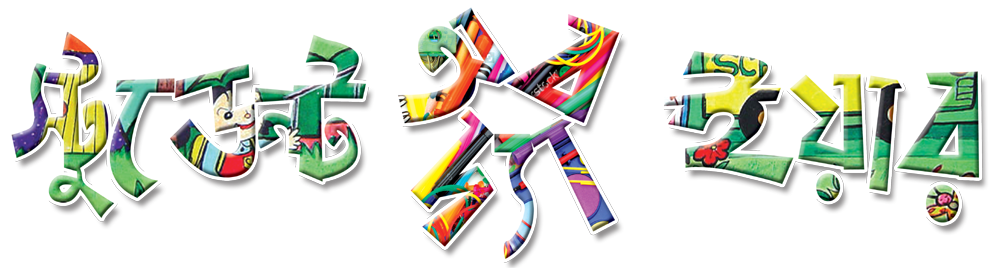 এলোঝেলো t
38
প্রশ্ন :  কোন ভাষায় মানুষ কথা না বলেই মনের ভাব প্রকাশ করে?
Times
2
Marks
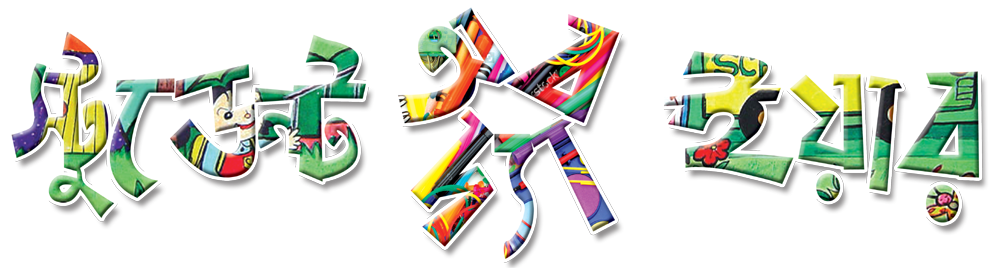 এলোঝেলো t
37
প্রশ্ন :  কোন ভাষায় মানুষ কথা না বলেই মনের ভাব প্রকাশ করে?
Times
2
Marks
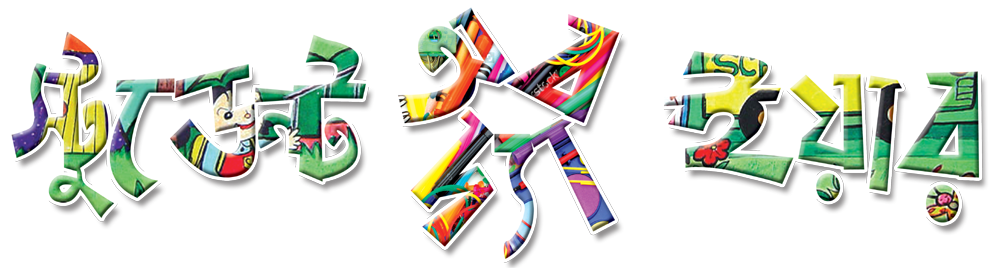 এলোঝেলো t
36
প্রশ্ন :  কোন ভাষায় মানুষ কথা না বলেই মনের ভাব প্রকাশ করে?
Times
2
Marks
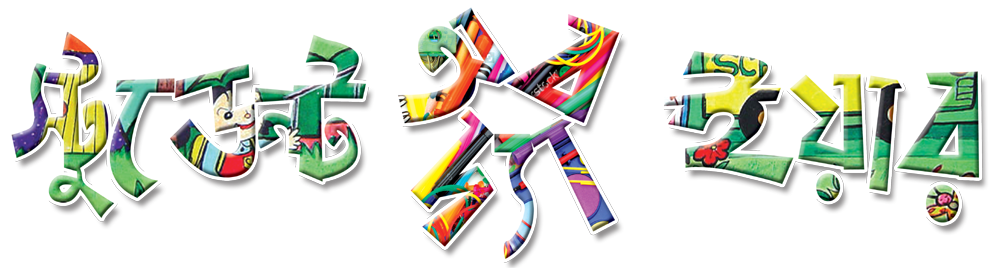 এলোঝেলো t
35
প্রশ্ন :  কোন ভাষায় মানুষ কথা না বলেই মনের ভাব প্রকাশ করে?
Times
2
Marks
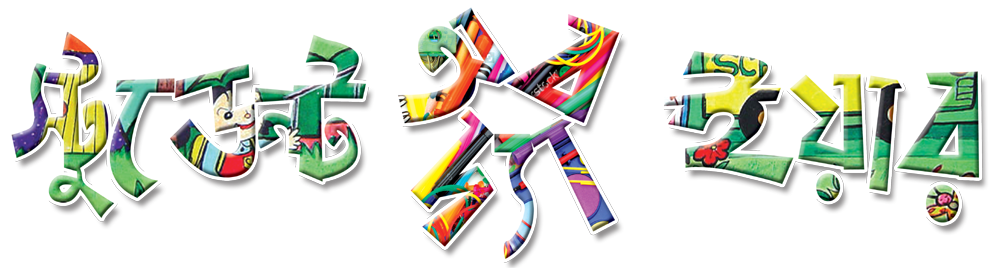 এলোঝেলো t
34
প্রশ্ন :  কোন ভাষায় মানুষ কথা না বলেই মনের ভাব প্রকাশ করে?
Times
2
Marks
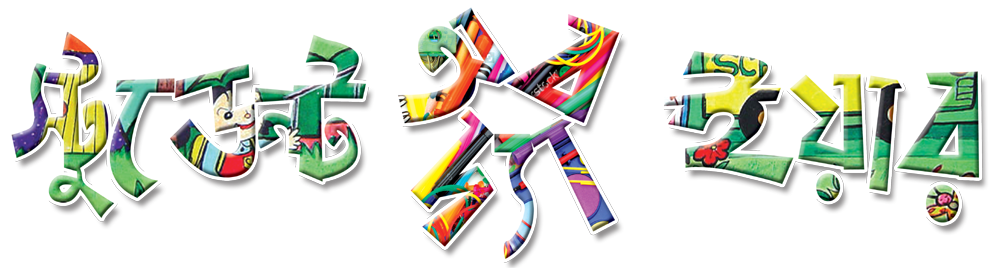 এলোঝেলো t
33
প্রশ্ন :  কোন ভাষায় মানুষ কথা না বলেই মনের ভাব প্রকাশ করে?
Times
2
Marks
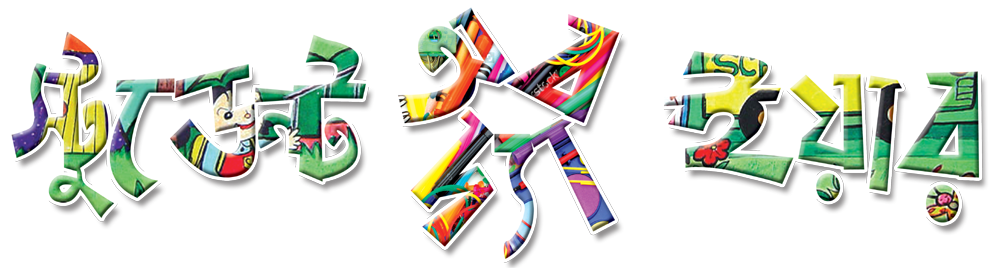 এলোঝেলো t
32
প্রশ্ন :  কোন ভাষায় মানুষ কথা না বলেই মনের ভাব প্রকাশ করে?
Times
2
Marks
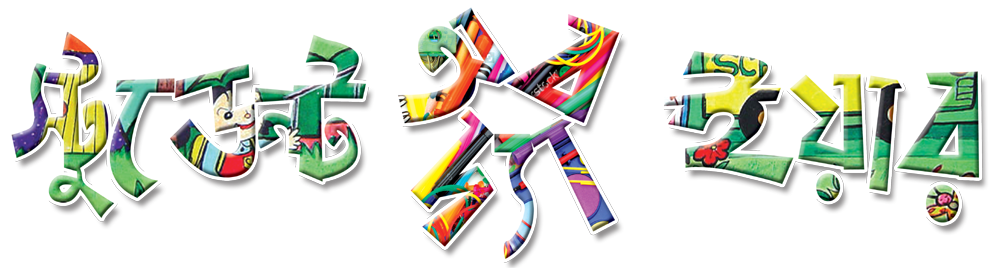 এলোঝেলো t
31
প্রশ্ন :  কোন ভাষায় মানুষ কথা না বলেই মনের ভাব প্রকাশ করে?
Times
2
Marks
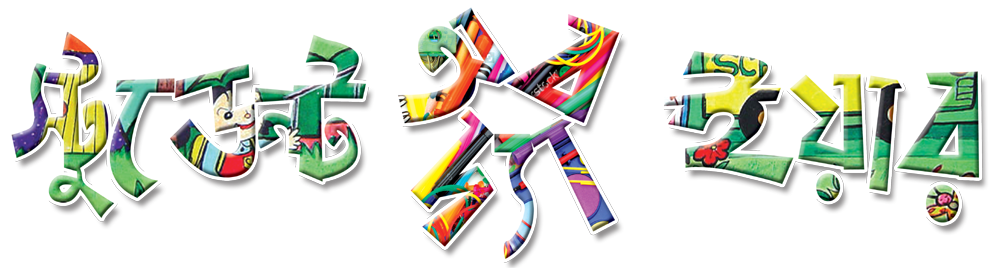 এলোঝেলো t
30
প্রশ্ন :  কোন ভাষায় মানুষ কথা না বলেই মনের ভাব প্রকাশ করে?
Times
2
Marks
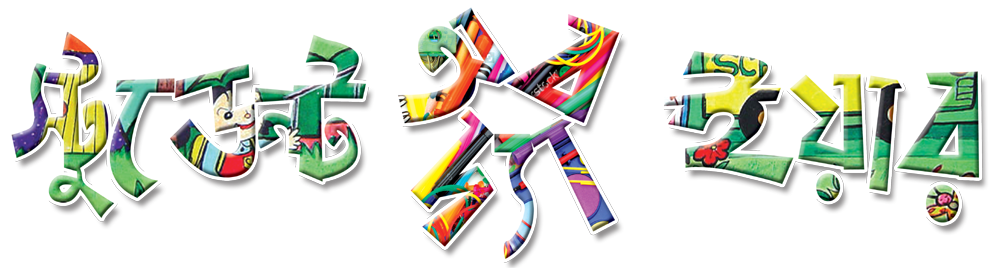 এলোঝেলো t
29
প্রশ্ন :  কোন ভাষায় মানুষ কথা না বলেই মনের ভাব প্রকাশ করে?
Times
2
Marks
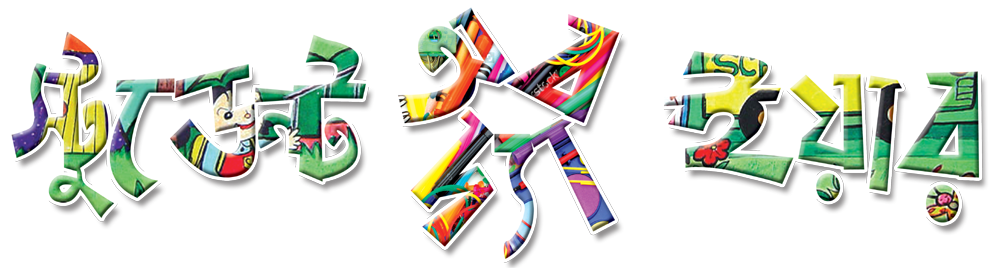 এলোঝেলো t
28
প্রশ্ন :  কোন ভাষায় মানুষ কথা না বলেই মনের ভাব প্রকাশ করে?
Times
2
Marks
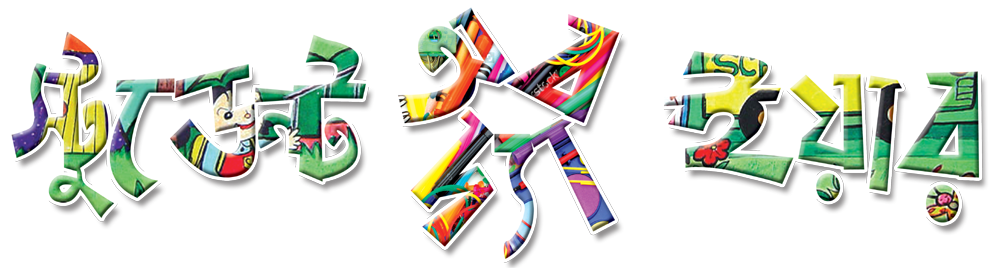 এলোঝেলো t
27
প্রশ্ন :  কোন ভাষায় মানুষ কথা না বলেই মনের ভাব প্রকাশ করে?
Times
2
Marks
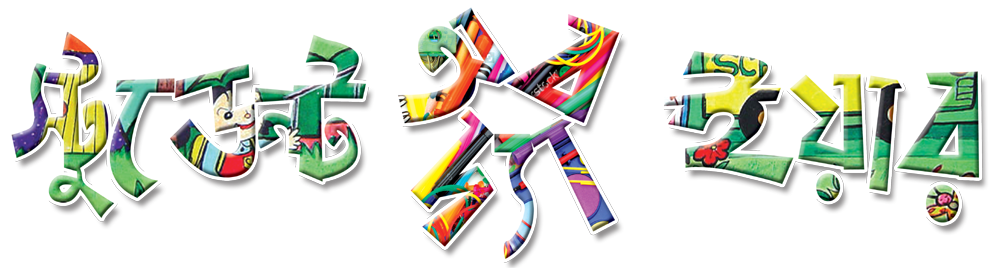 এলোঝেলো t
26
প্রশ্ন :  কোন ভাষায় মানুষ কথা না বলেই মনের ভাব প্রকাশ করে?
Times
2
Marks
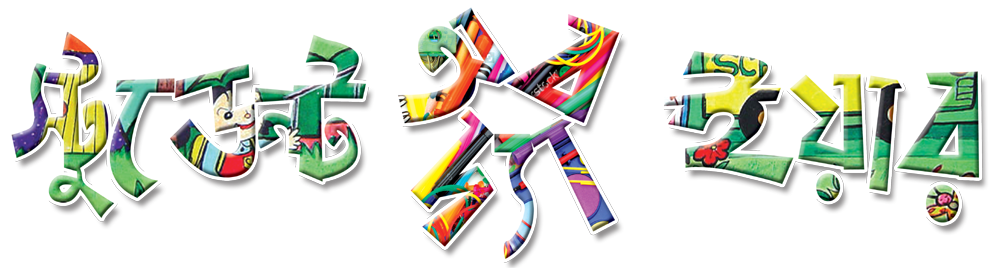 এলোঝেলো t
25
প্রশ্ন :  কোন ভাষায় মানুষ কথা না বলেই মনের ভাব প্রকাশ করে?
Times
2
Marks
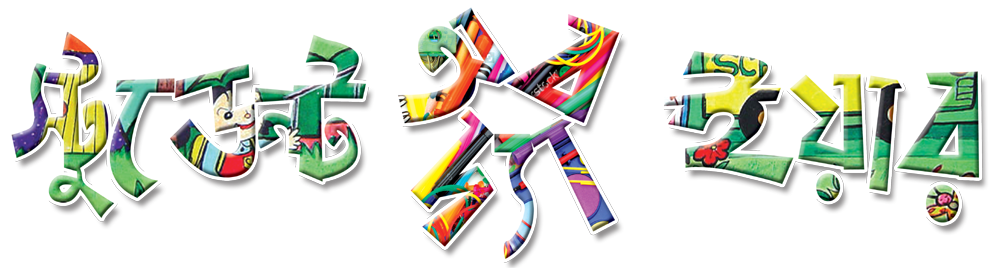 এলোঝেলো t
24
প্রশ্ন :  কোন ভাষায় মানুষ কথা না বলেই মনের ভাব প্রকাশ করে?
Times
2
Marks
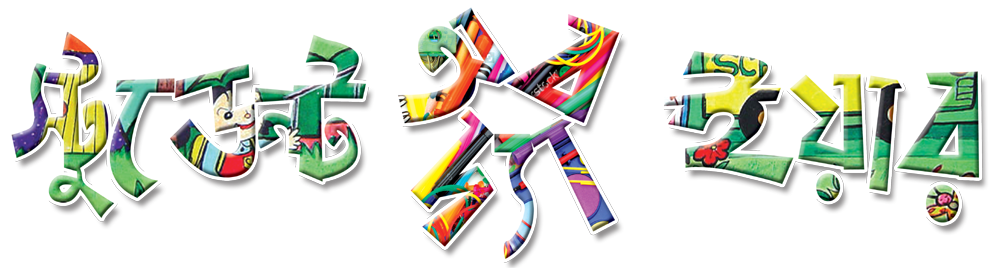 এলোঝেলো t
23
প্রশ্ন :  কোন ভাষায় মানুষ কথা না বলেই মনের ভাব প্রকাশ করে?
Times
2
Marks
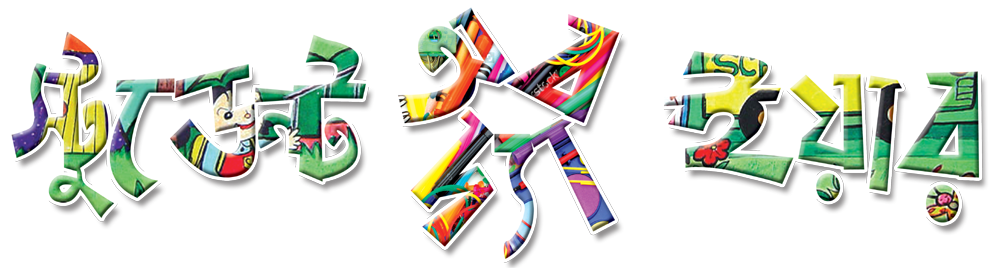 এলোঝেলো t
22
প্রশ্ন :  কোন ভাষায় মানুষ কথা না বলেই মনের ভাব প্রকাশ করে?
Times
2
Marks
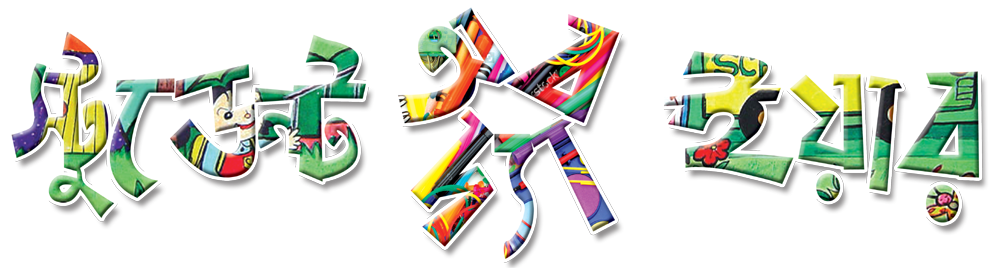 এলোঝেলো t
21
প্রশ্ন :  কোন ভাষায় মানুষ কথা না বলেই মনের ভাব প্রকাশ করে?
Times
2
Marks
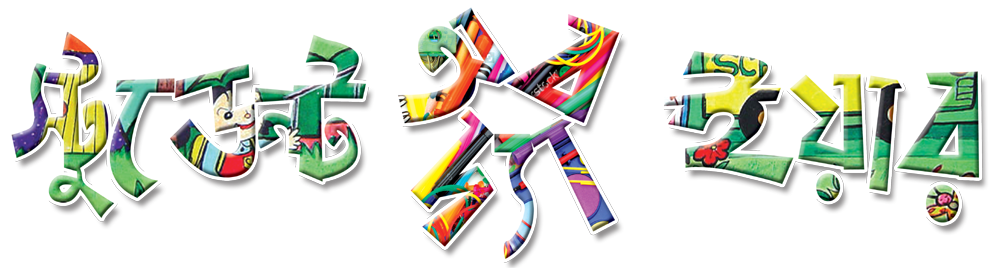 এলোঝেলো t
20
প্রশ্ন :  কোন ভাষায় মানুষ কথা না বলেই মনের ভাব প্রকাশ করে?
Times
2
Marks
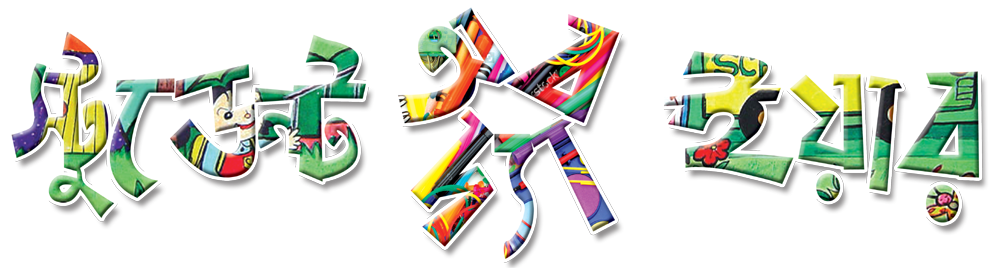 এলোঝেলো t
19
প্রশ্ন :  কোন ভাষায় মানুষ কথা না বলেই মনের ভাব প্রকাশ করে?
Times
2
Marks
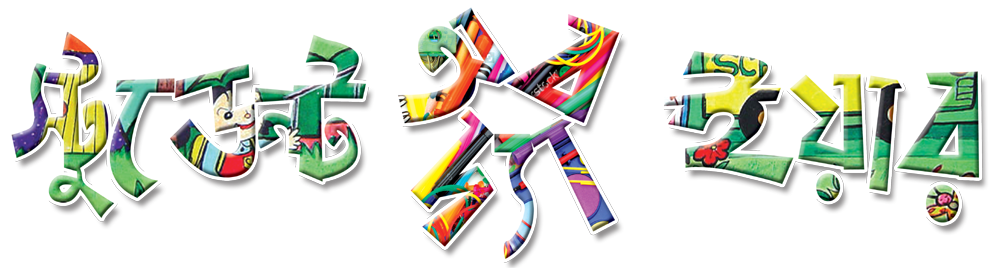 এলোঝেলো t
18
প্রশ্ন :  কোন ভাষায় মানুষ কথা না বলেই মনের ভাব প্রকাশ করে?
Times
2
Marks
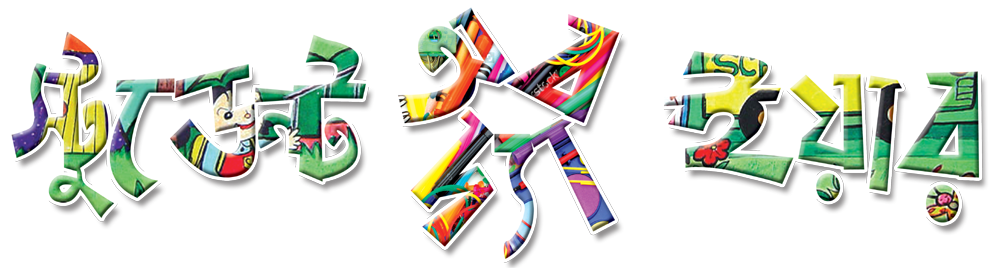 এলোঝেলো t
17
প্রশ্ন :  কোন ভাষায় মানুষ কথা না বলেই মনের ভাব প্রকাশ করে?
Times
2
Marks
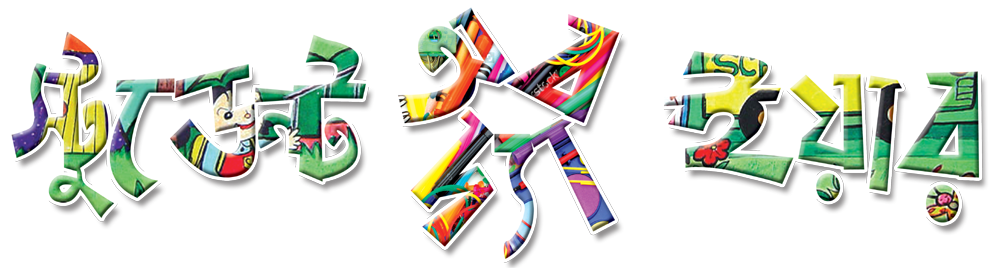 এলোঝেলো t
16
প্রশ্ন :  কোন ভাষায় মানুষ কথা না বলেই মনের ভাব প্রকাশ করে?
Times
2
Marks
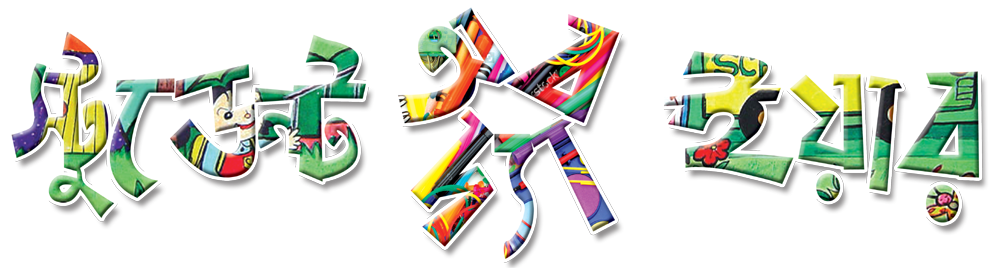 এলোঝেলো t
15
প্রশ্ন :  কোন ভাষায় মানুষ কথা না বলেই মনের ভাব প্রকাশ করে?
Times
2
Marks
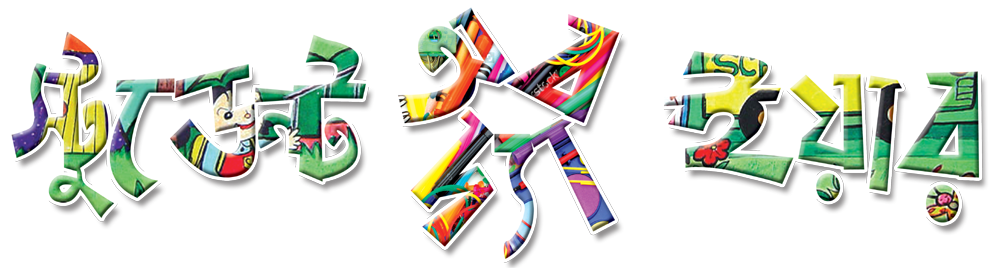 এলোঝেলো t
14
প্রশ্ন :  কোন ভাষায় মানুষ কথা না বলেই মনের ভাব প্রকাশ করে?
Times
2
Marks
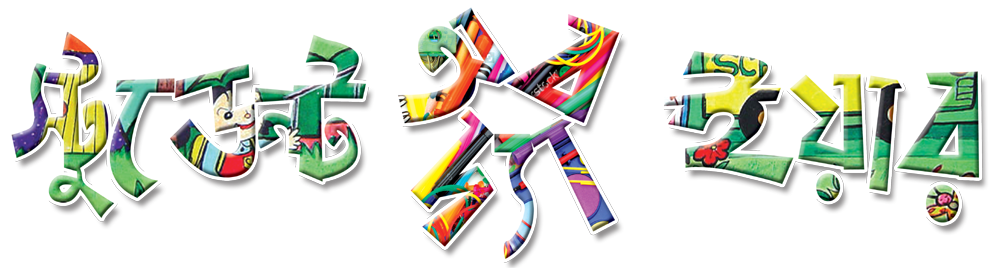 এলোঝেলো t
13
প্রশ্ন :  কোন ভাষায় মানুষ কথা না বলেই মনের ভাব প্রকাশ করে?
Times
2
Marks
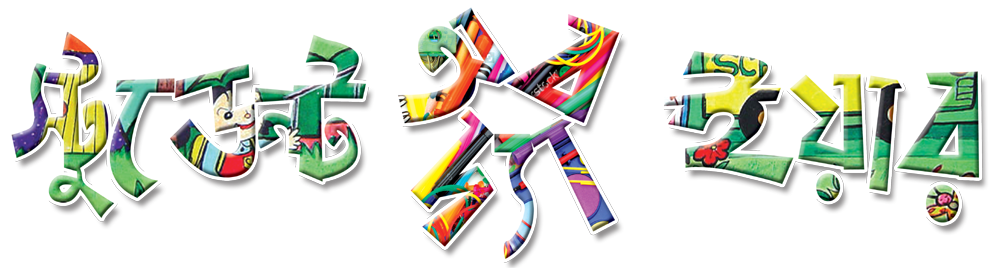 এলোঝেলো t
12
প্রশ্ন :  কোন ভাষায় মানুষ কথা না বলেই মনের ভাব প্রকাশ করে?
Times
2
Marks
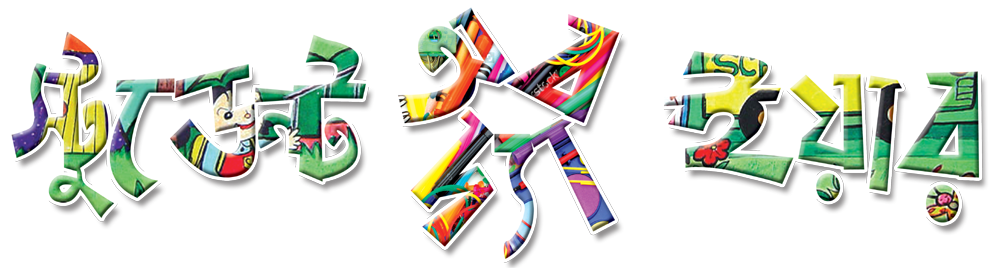 এলোঝেলো t
11
প্রশ্ন :  কোন ভাষায় মানুষ কথা না বলেই মনের ভাব প্রকাশ করে?
Times
2
Marks
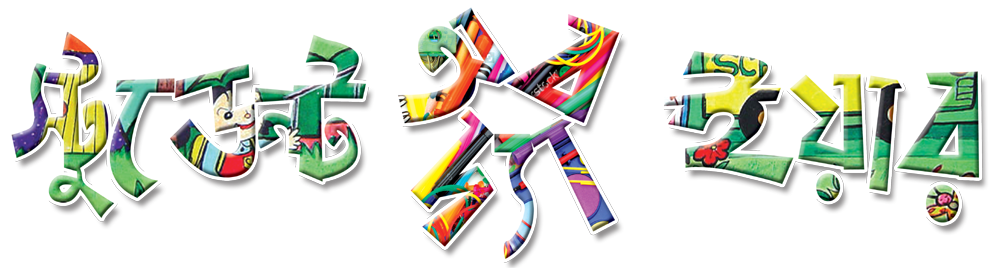 এলোঝেলো t
10
প্রশ্ন :  কোন ভাষায় মানুষ কথা না বলেই মনের ভাব প্রকাশ করে?
Times
2
Marks
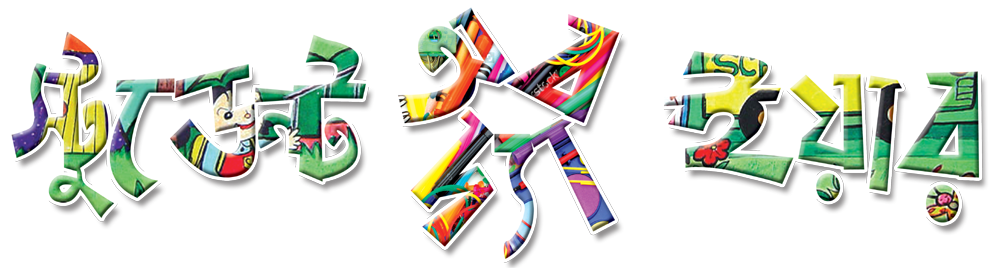 এলোঝেলো t
09
প্রশ্ন :  কোন ভাষায় মানুষ কথা না বলেই মনের ভাব প্রকাশ করে?
Times
2
Marks
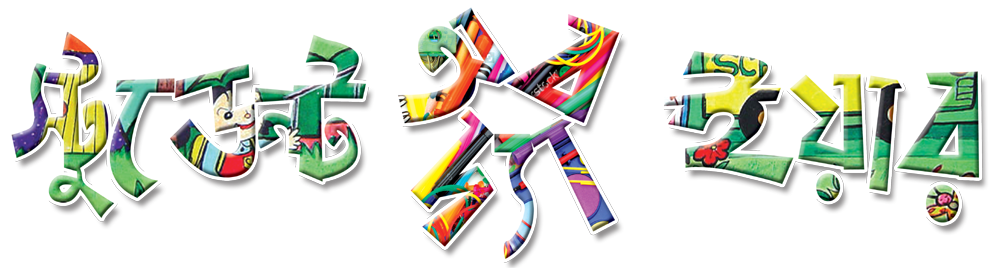 এলোঝেলো t
08
প্রশ্ন :  কোন ভাষায় মানুষ কথা না বলেই মনের ভাব প্রকাশ করে?
Times
2
Marks
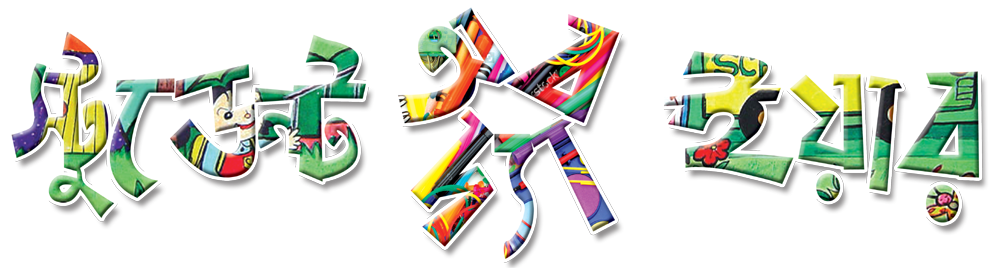 এলোঝেলো t
07
প্রশ্ন :  কোন ভাষায় মানুষ কথা না বলেই মনের ভাব প্রকাশ করে?
Times
2
Marks
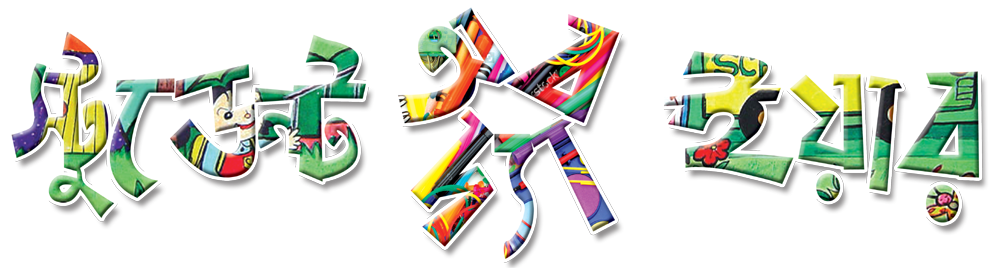 এলোঝেলো t
06
প্রশ্ন :  কোন ভাষায় মানুষ কথা না বলেই মনের ভাব প্রকাশ করে?
Times
2
Marks
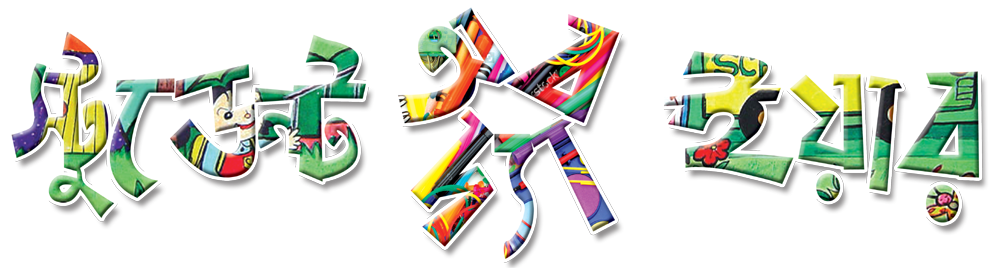 এলোঝেলো t
05
প্রশ্ন :  কোন ভাষায় মানুষ কথা না বলেই মনের ভাব প্রকাশ করে?
Times
2
Marks
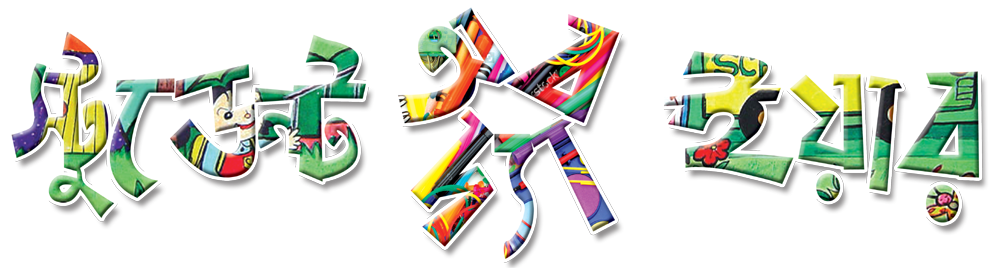 এলোঝেলো t
04
প্রশ্ন :  কোন ভাষায় মানুষ কথা না বলেই মনের ভাব প্রকাশ করে?
Times
2
Marks
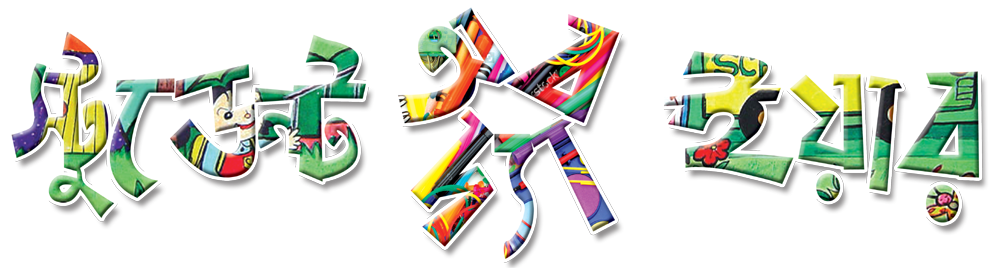 এলোঝেলো t
03
প্রশ্ন :  কোন ভাষায় মানুষ কথা না বলেই মনের ভাব প্রকাশ করে?
Times
2
Marks
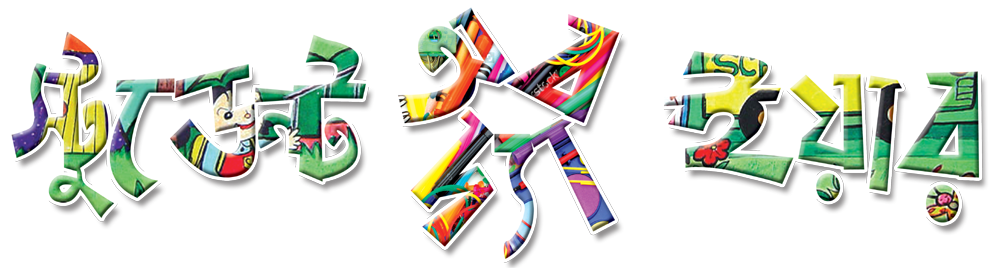 এলোঝেলো t
02
প্রশ্ন :  কোন ভাষায় মানুষ কথা না বলেই মনের ভাব প্রকাশ করে?
Times
2
Marks
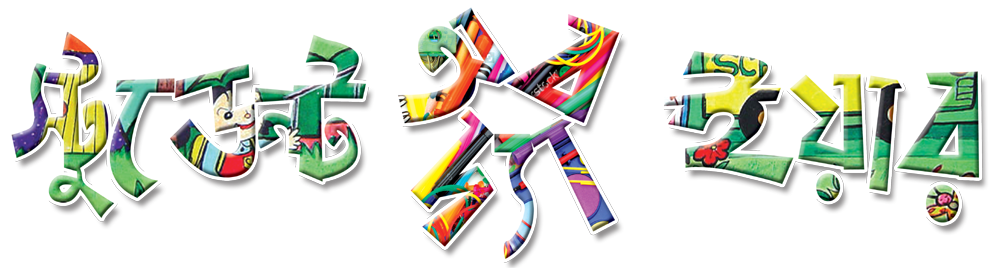 এলোঝেলো t
01
প্রশ্ন :  কোন ভাষায় মানুষ কথা না বলেই মনের ভাব প্রকাশ করে?
Times
2
Marks
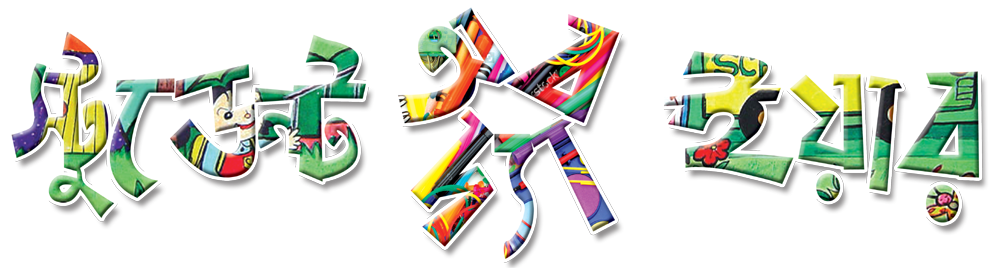 এলোঝেলো t
0
প্রশ্ন :  কোন ভাষায় মানুষ কথা না বলেই মনের ভাব প্রকাশ করে?
Times
2
Marks
উত্তরঃ Body Language.